A Generalized Model for Stream Processing 
and 
Apache Beam
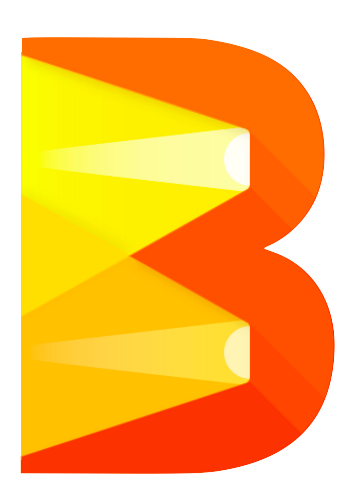 [Speaker Notes: Frances and Tyler
talk about Apache Beam -- unified model for batch and stream data processing]
Acknowledgements
Most of the Slides in this talk have been adapted from the following sources:

Frances Perry, Tyler Akidau, of Google, Apache Beam Committers, “Fundamentals of Stream Processing with Apache Beam”, QCon, San Francisco, Nov. 2016, https://goo.gl/yzvLXe

Kenneth Knowles of Google, Apache Beam PMC, “Unified, Portable, Efficient Batch and Stream Processing with Apache Beam,” Strata San Jose, CA, 2017, https://goo.gl/sRxNxF

https://2021.beamsummit.org/sessions/state-apache-beam/

Copyright belongs to the original authors.
2
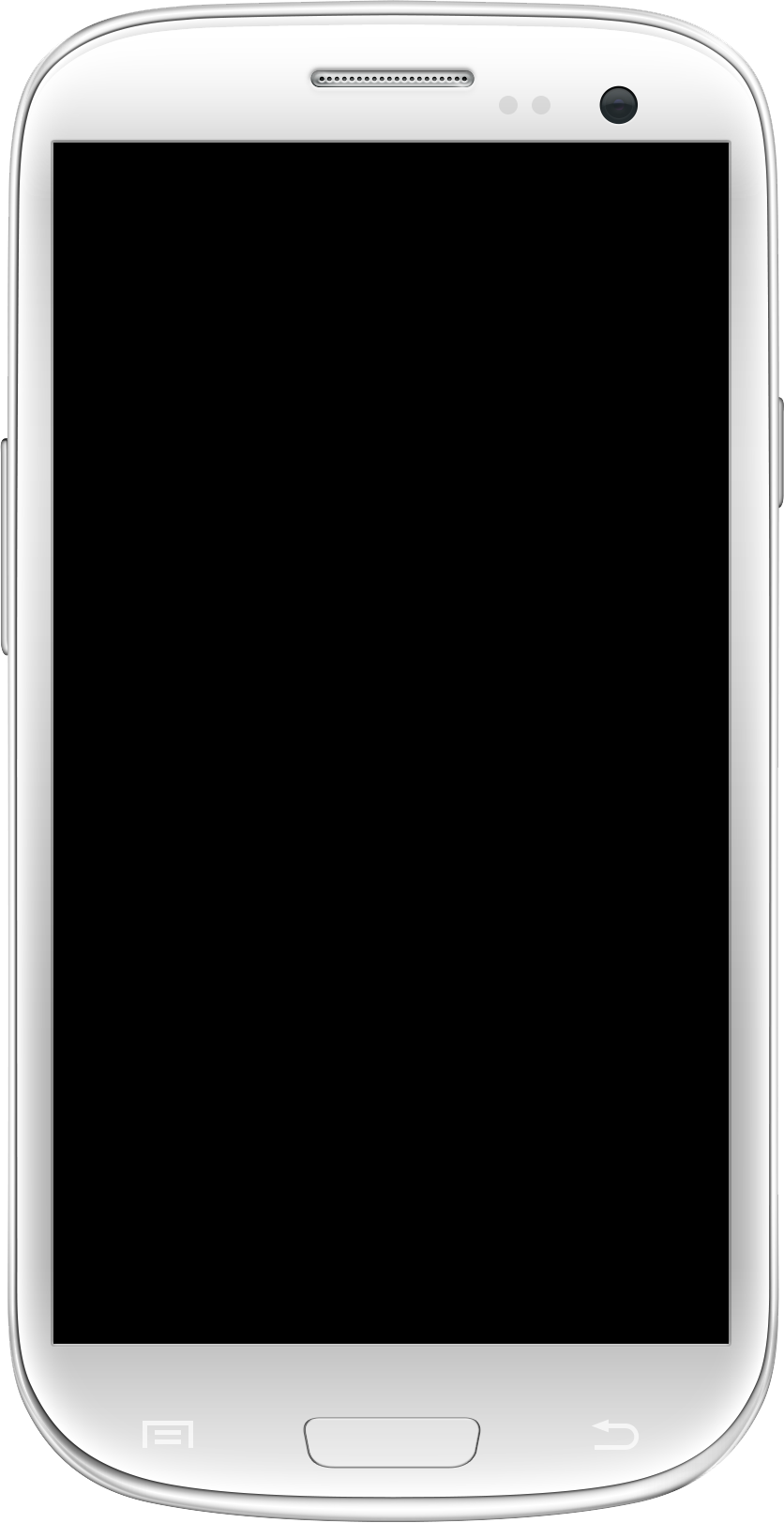 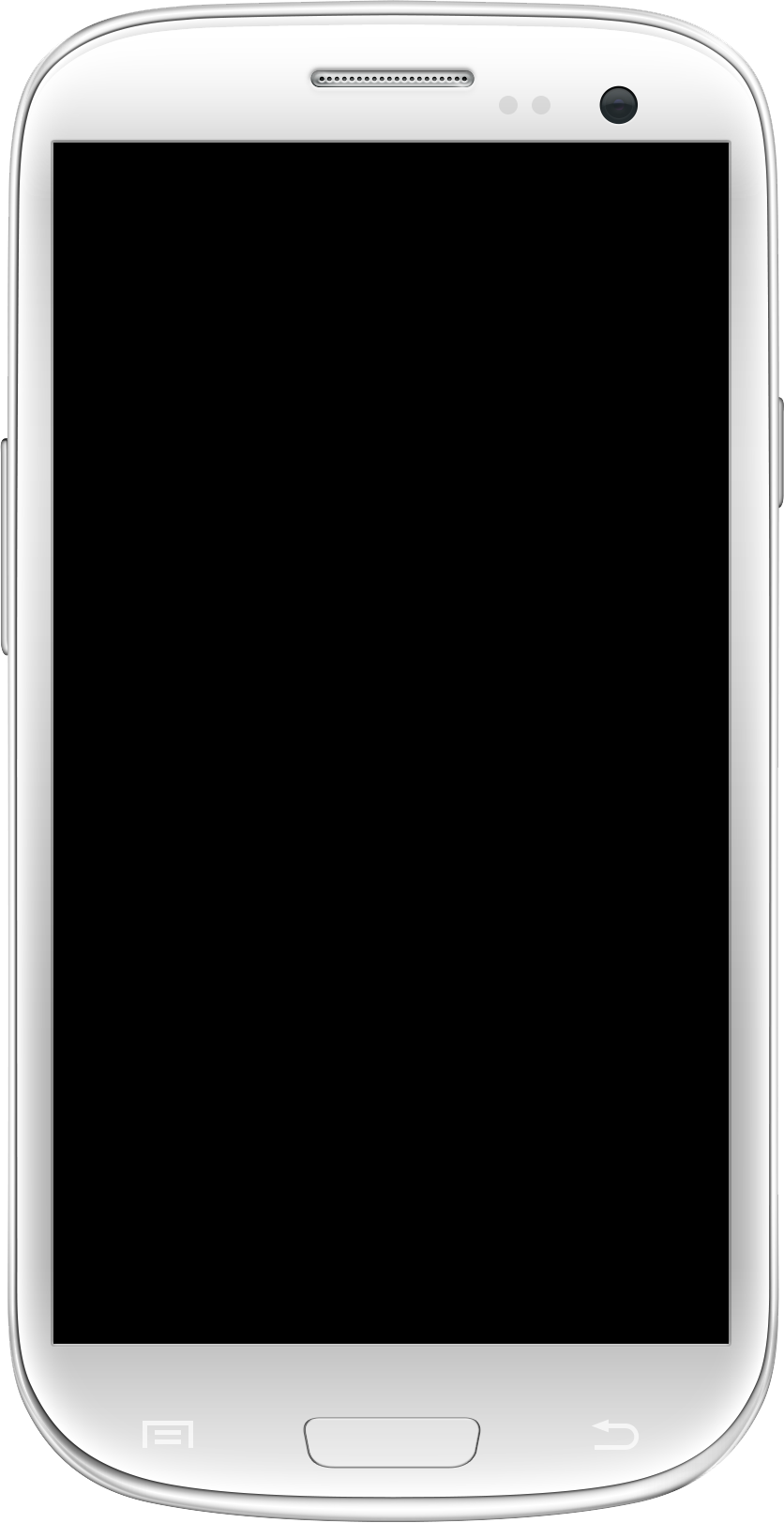 How to deal with Infinite, Delayed, Out-of-Order Data Streams (e.g. from Global, Distributed Sources?)
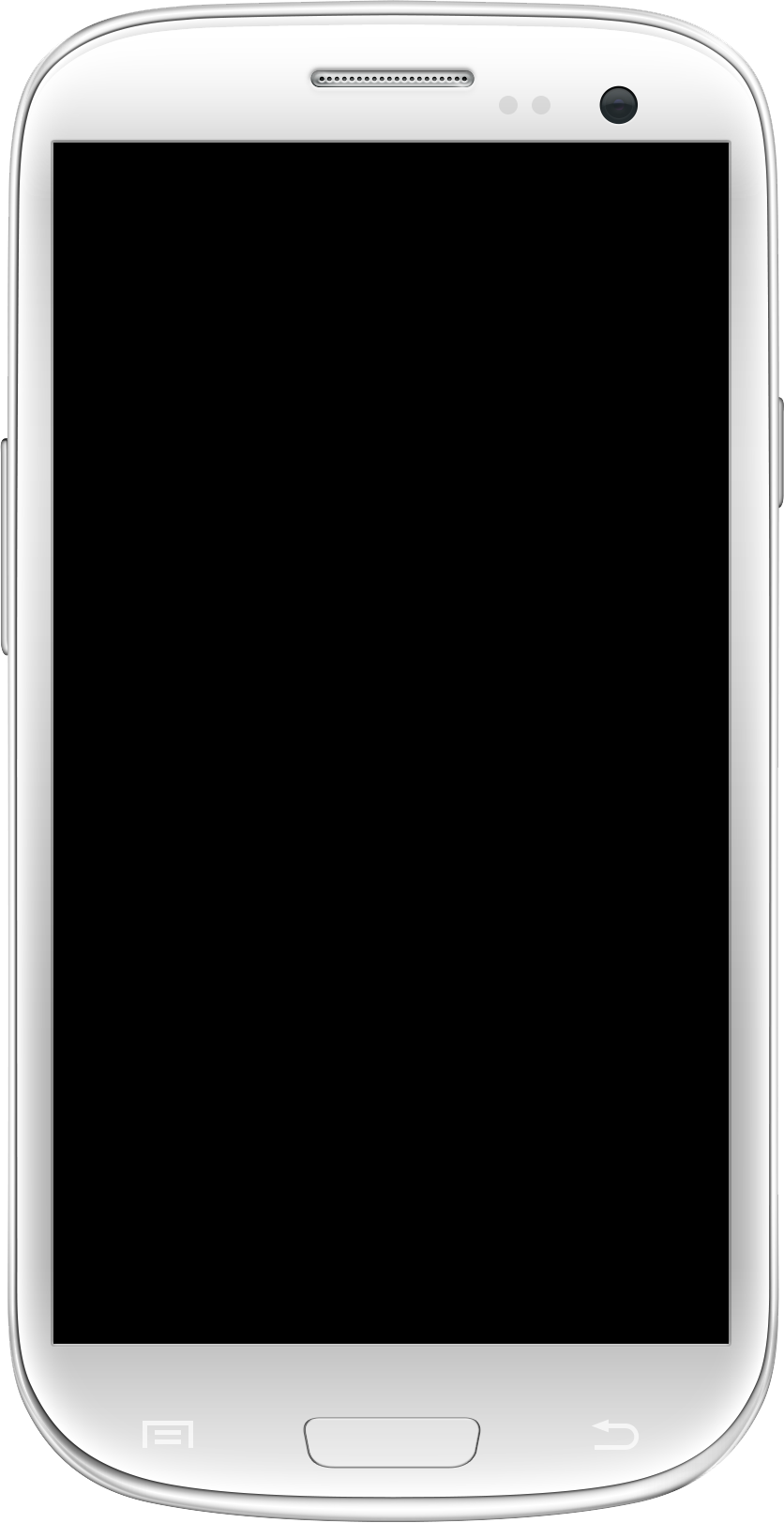 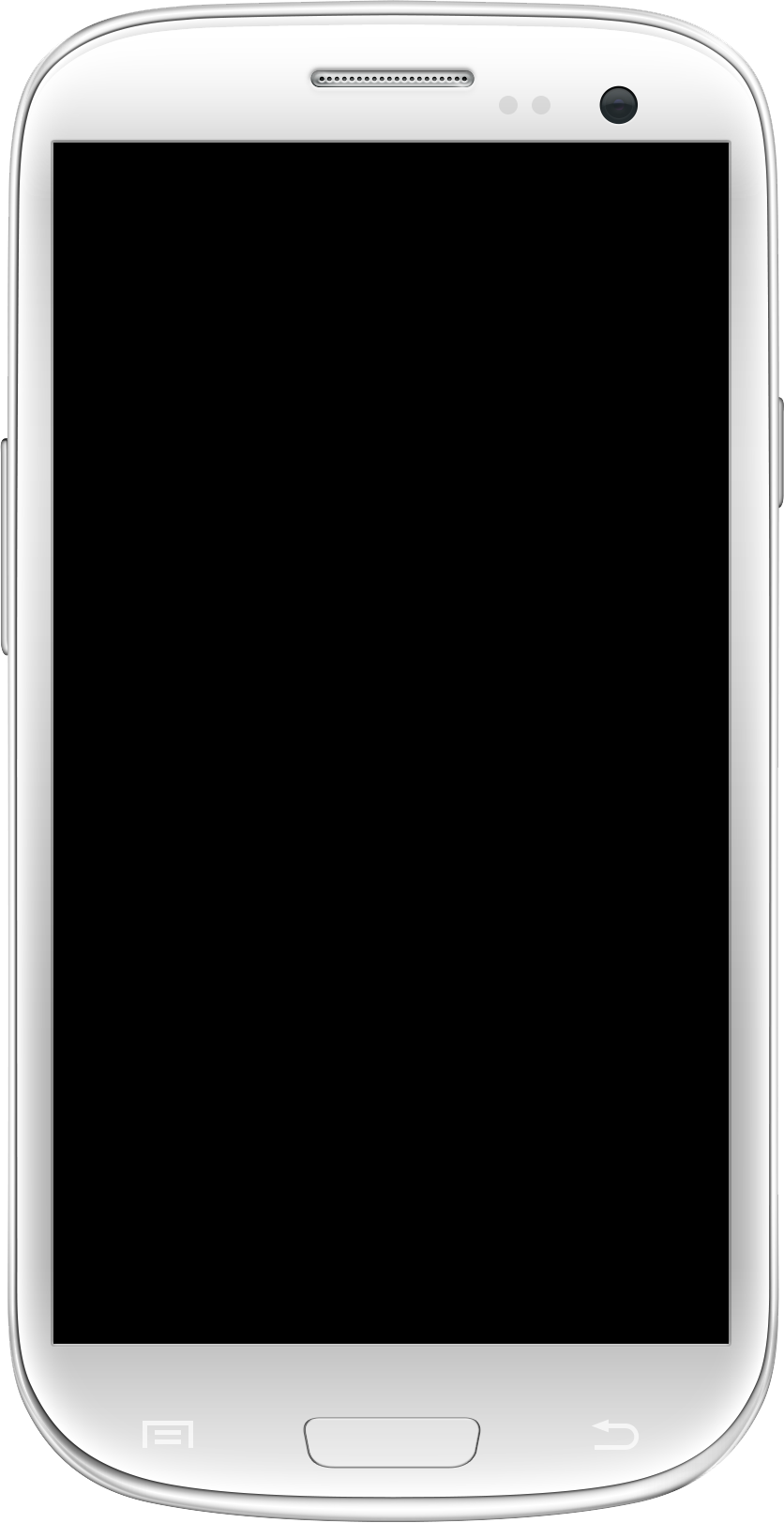 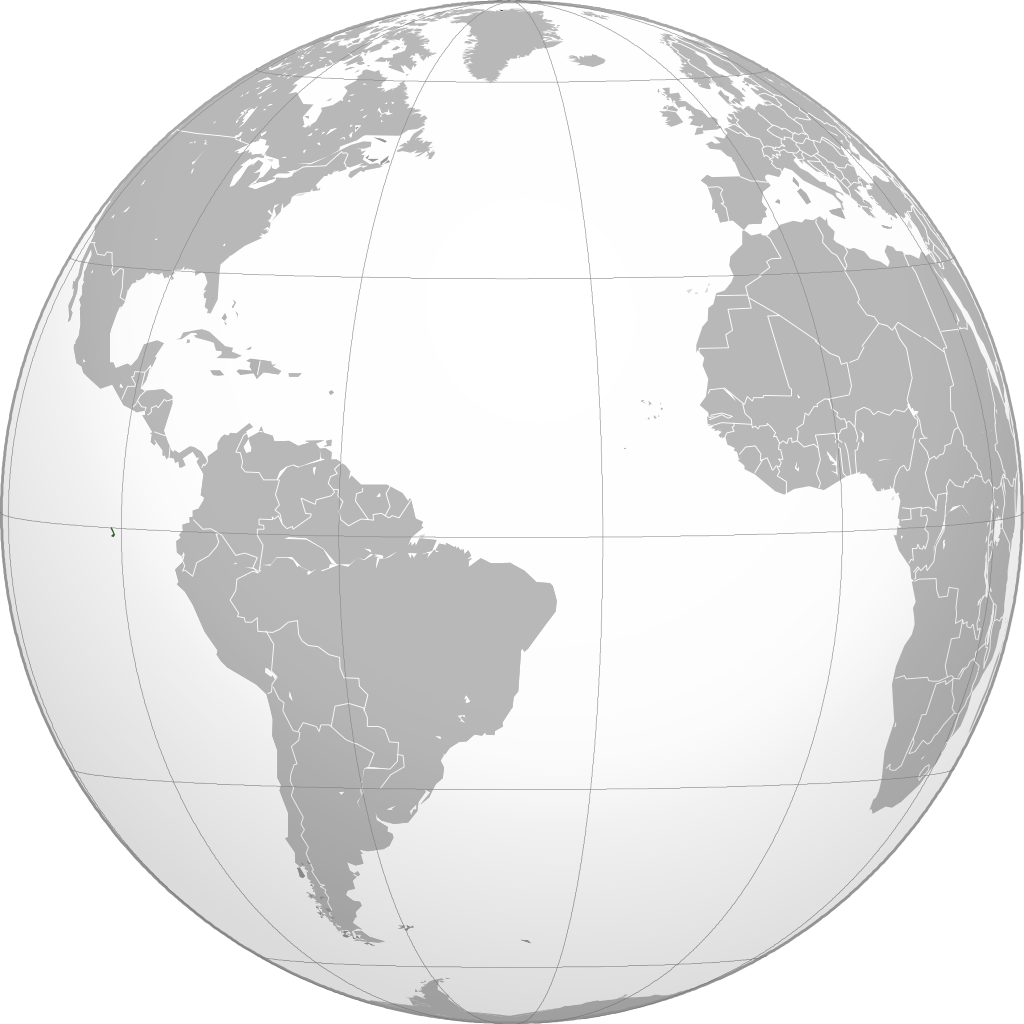 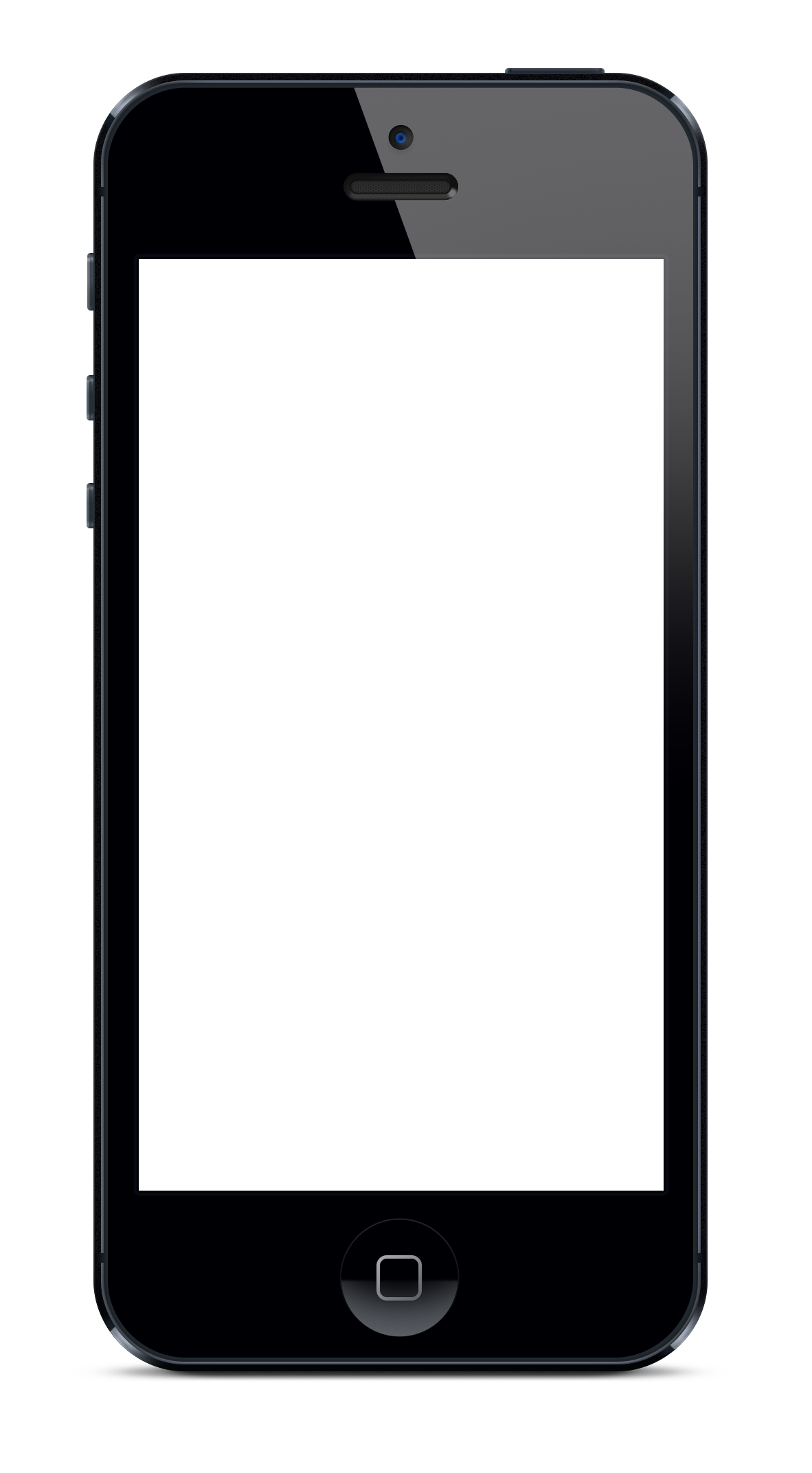 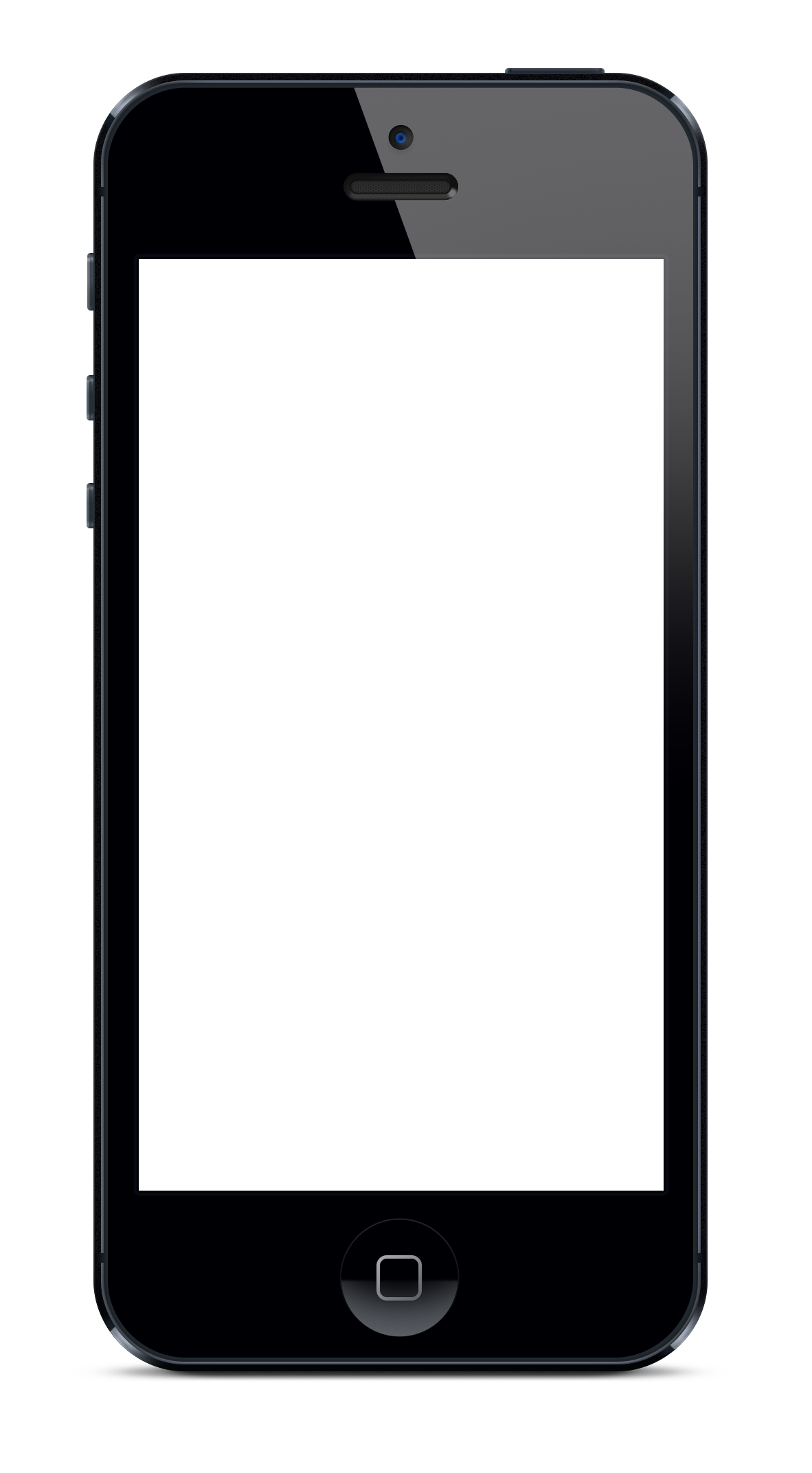 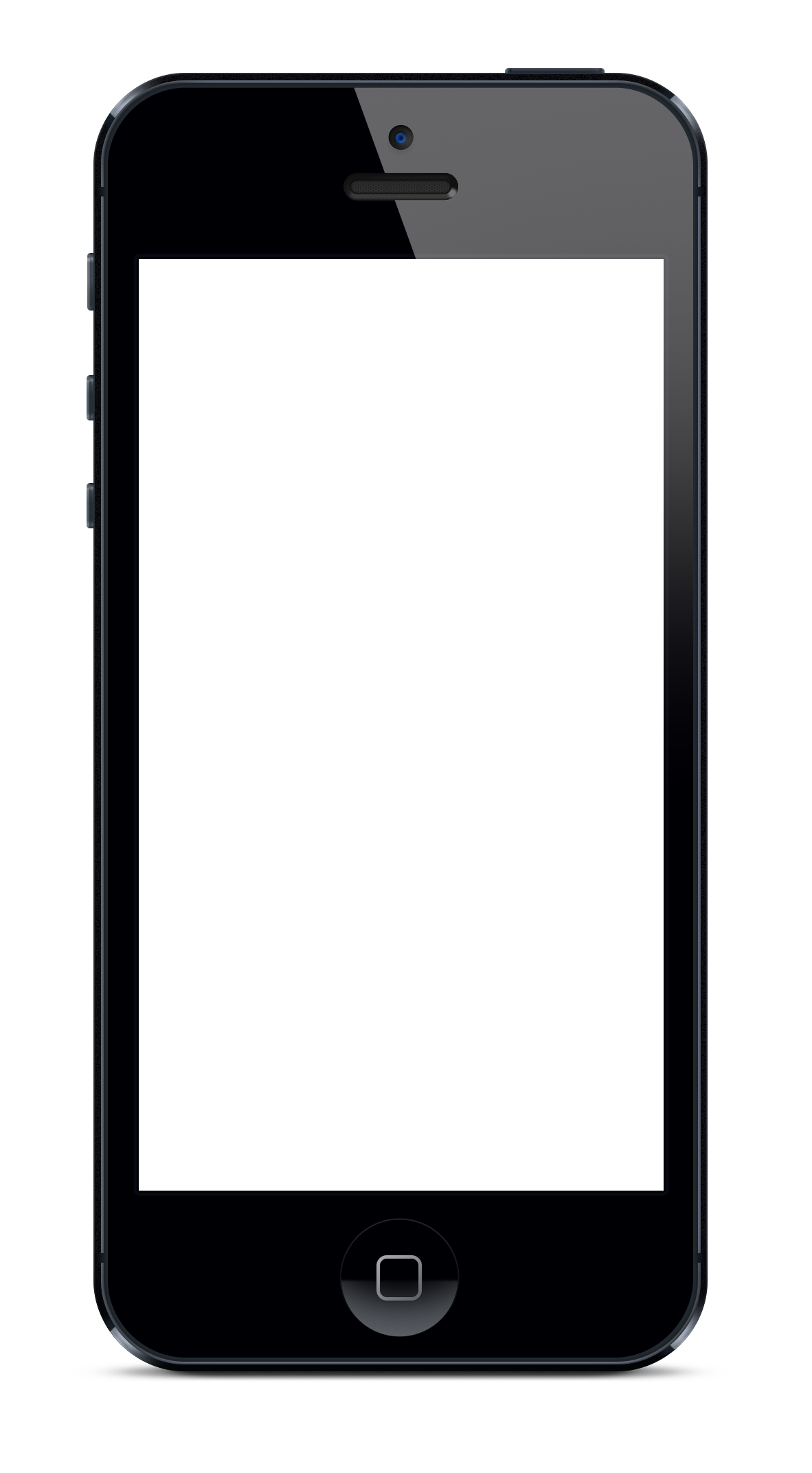 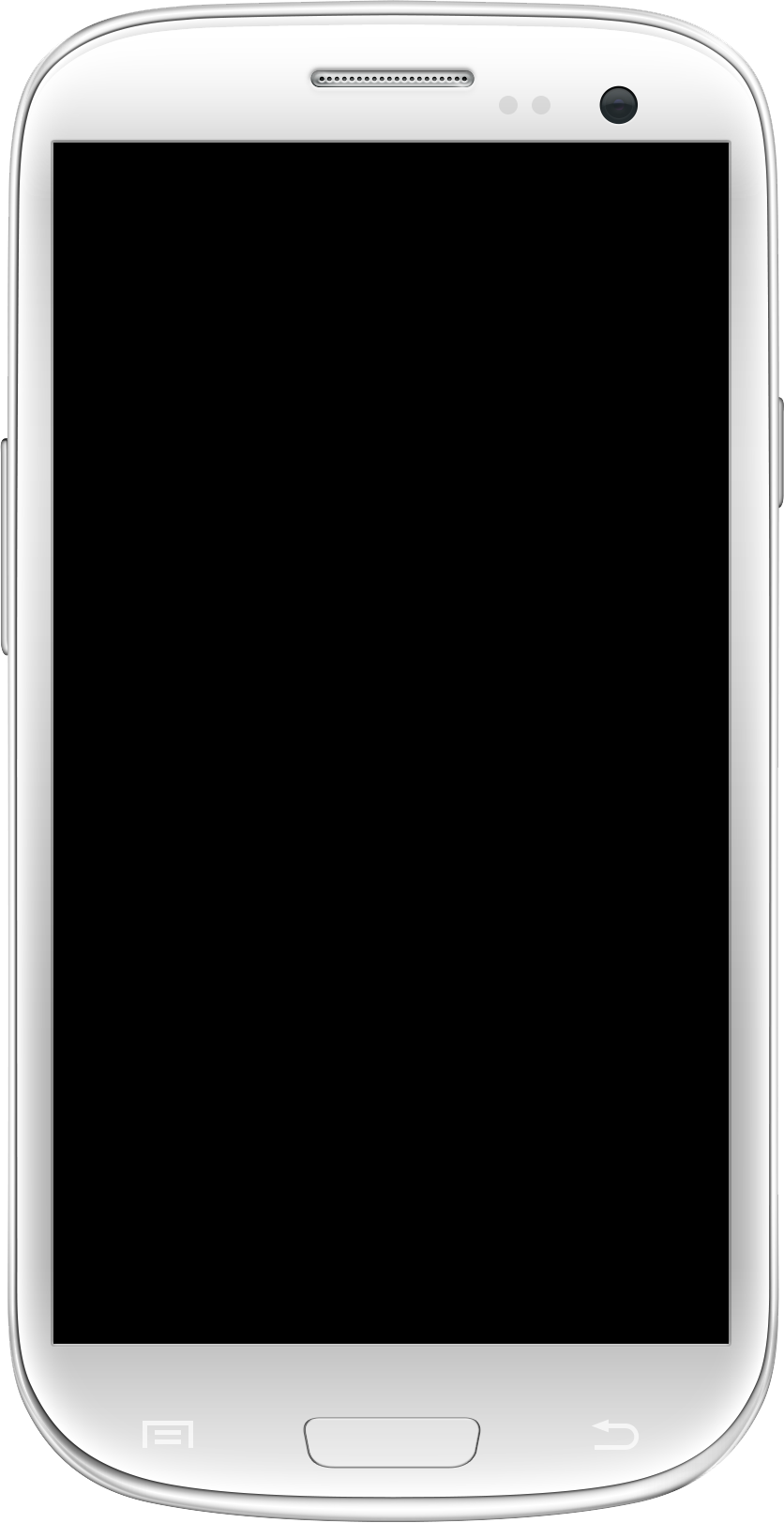 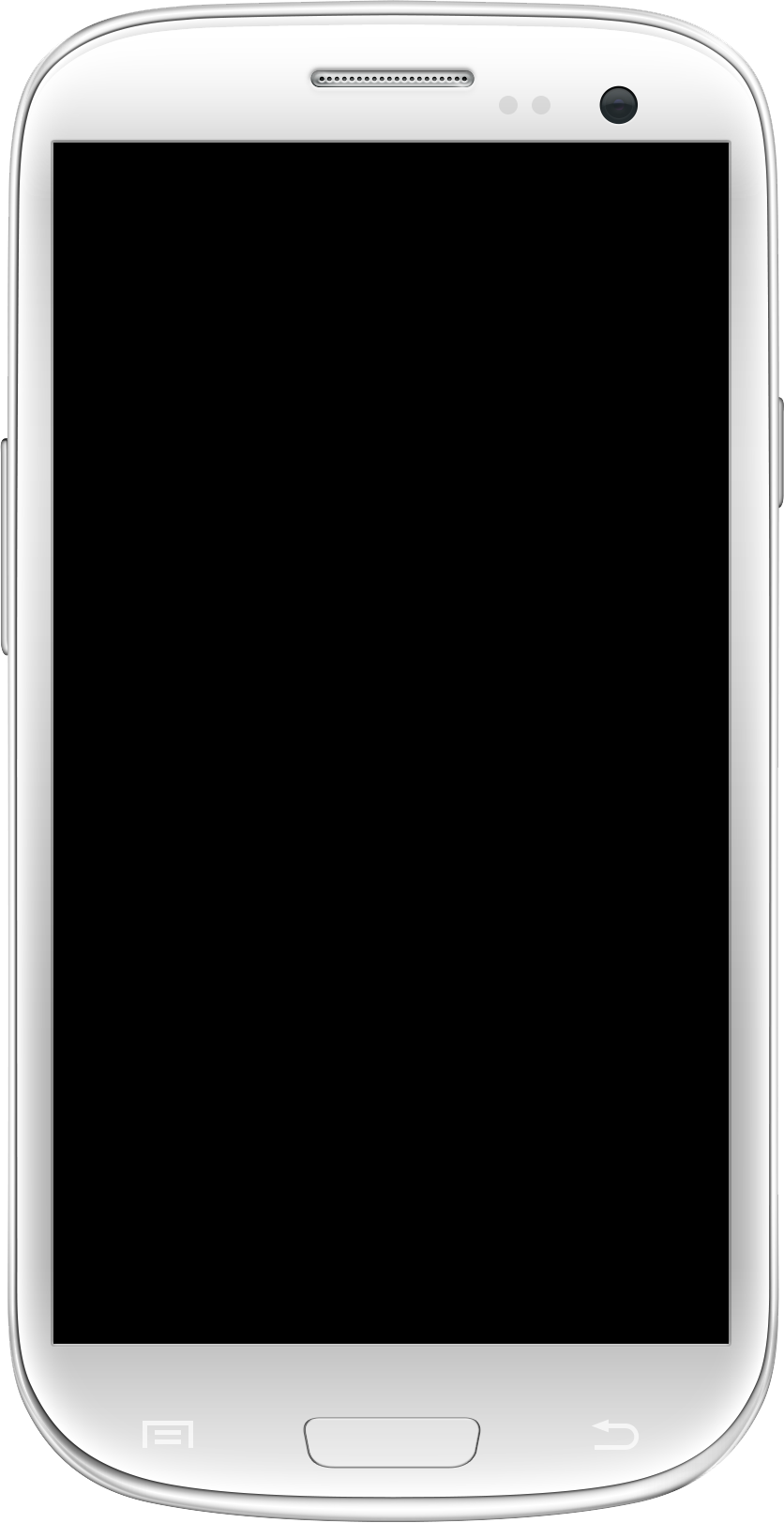 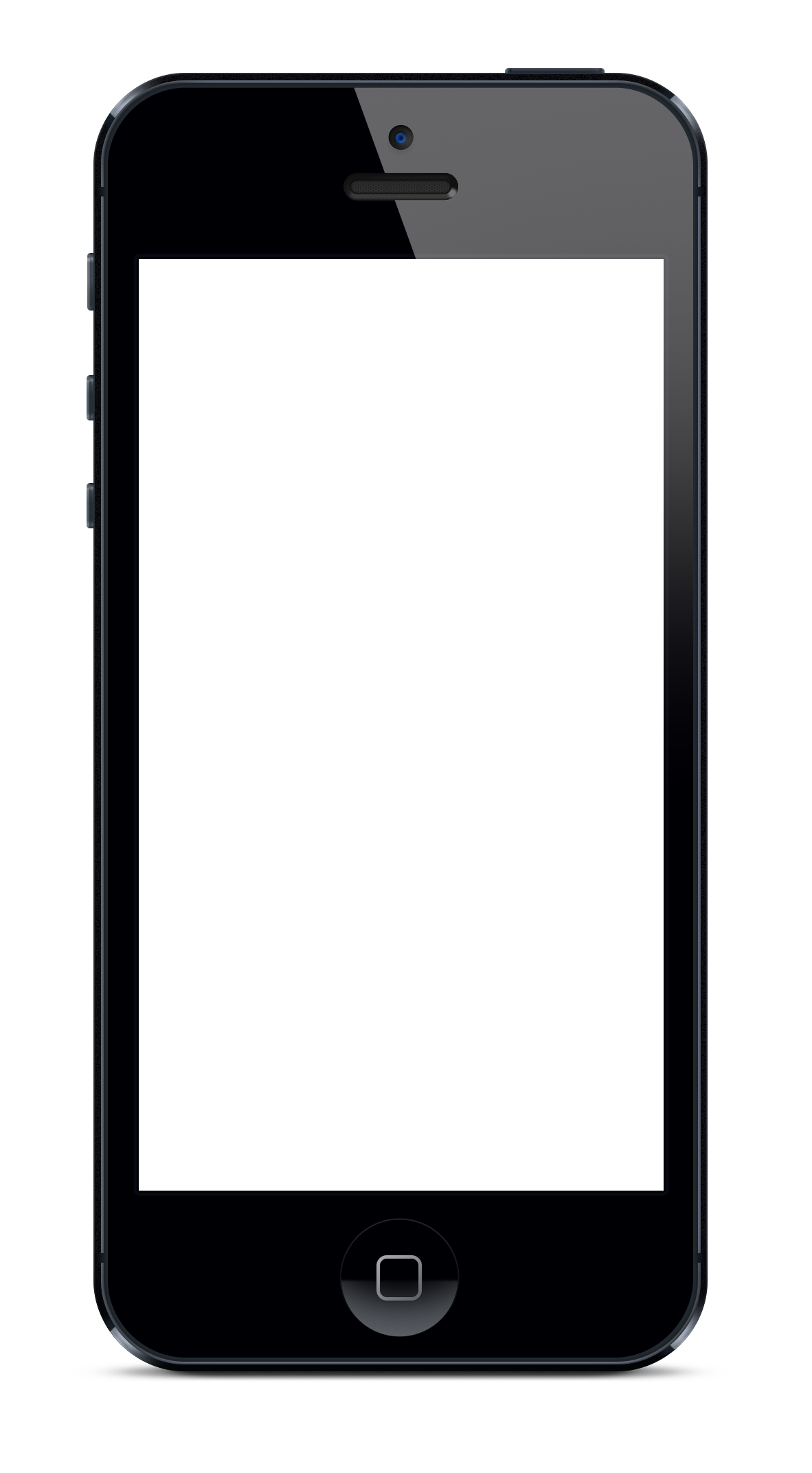 [Speaker Notes: talk about the shape of data
running example analyzing mobile game logs
users around the globe crushing candy 
want to analyze these logs to learn about game...]
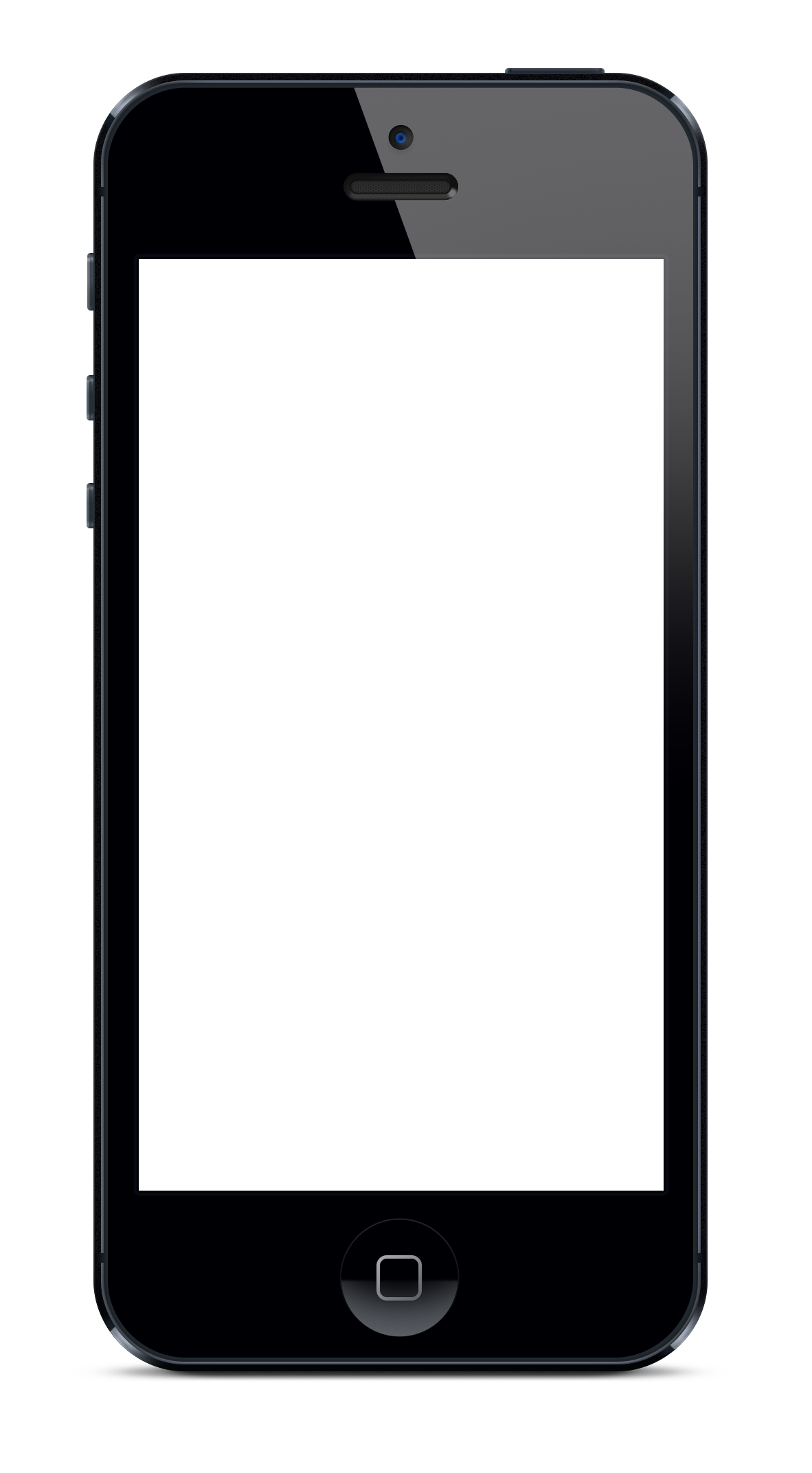 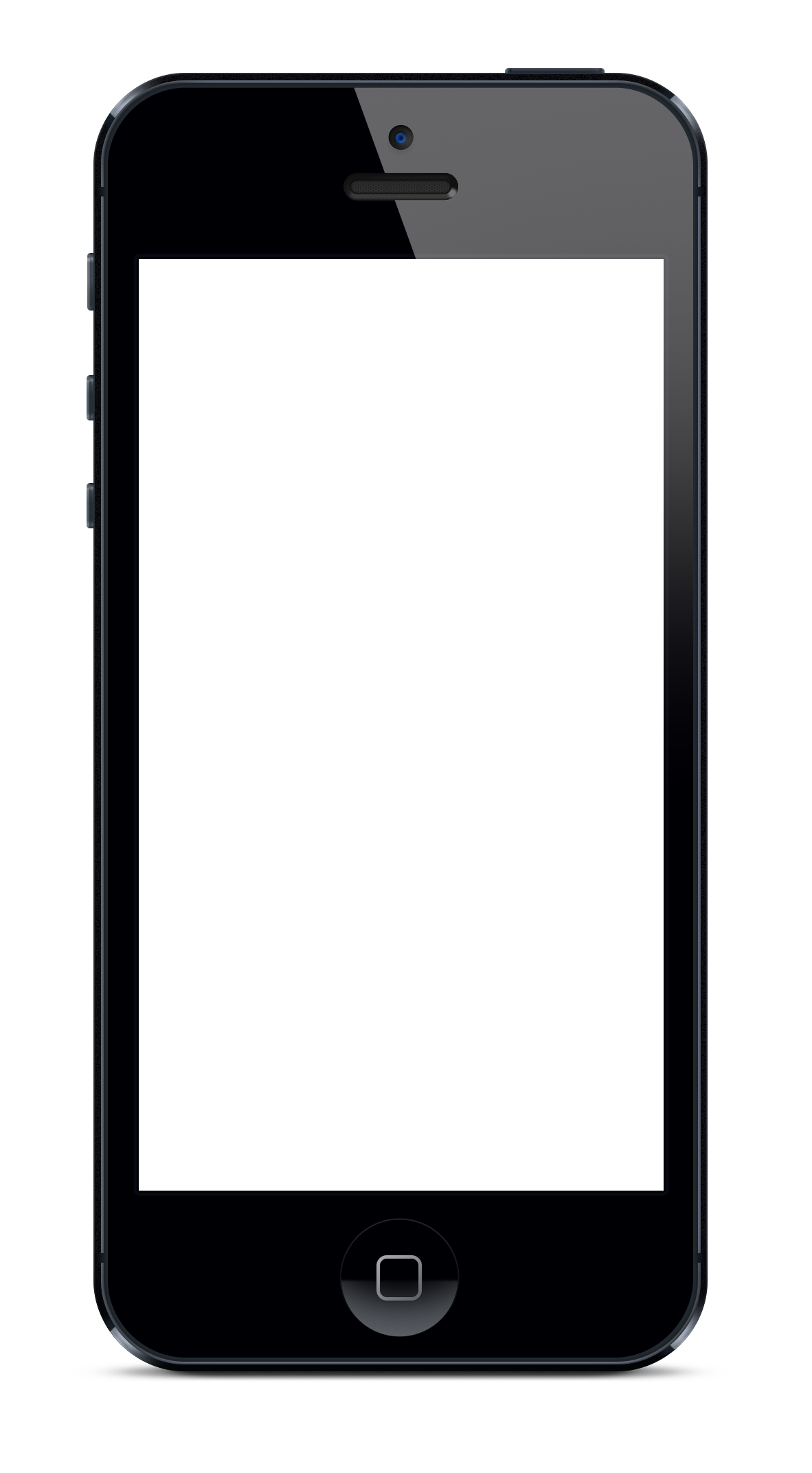 Incoming!
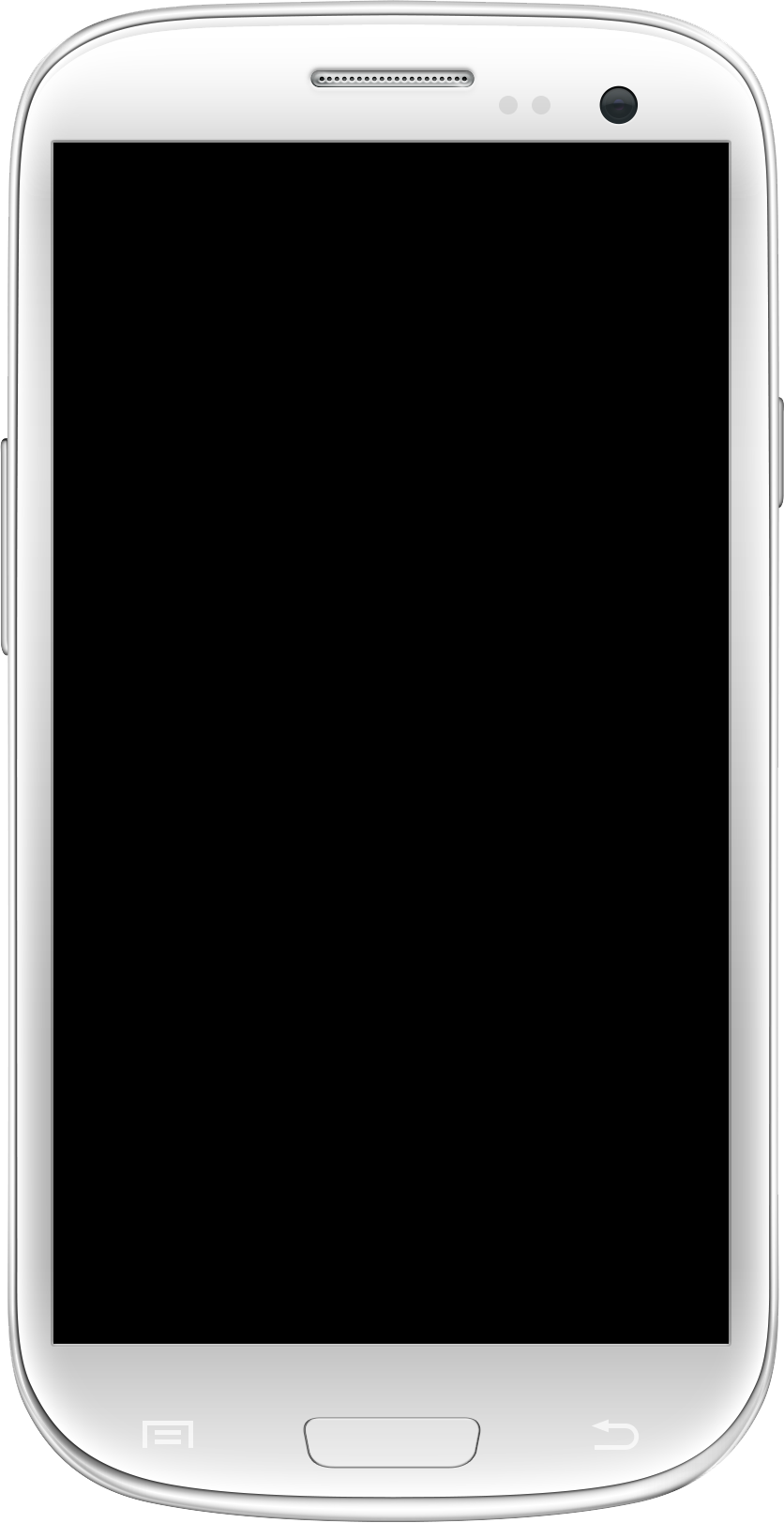 Score per user?
4
Data Can be Unbounded, Delayed, Out of Order...
8:00
8:00
8:00
14:00
13:00
12:00
11:00
10:00
9:00
8:00
[Speaker Notes: Lets look at some points that were scored at 8am
<animate> red score 8am, received quickly
<animate> yellow score also happened at 8am, received at 8:30 due to network congestion
<animate> green element was hours late. this was someone playing in airplane mode on the plane. had to wait for it to land.
so now we’ve got an unordered, infinite data set, how do we process it...]
Different Ways to Organize the Data Streams
8:00
8:00
8:00
6
Event Time
Event Time vs. Processing Time
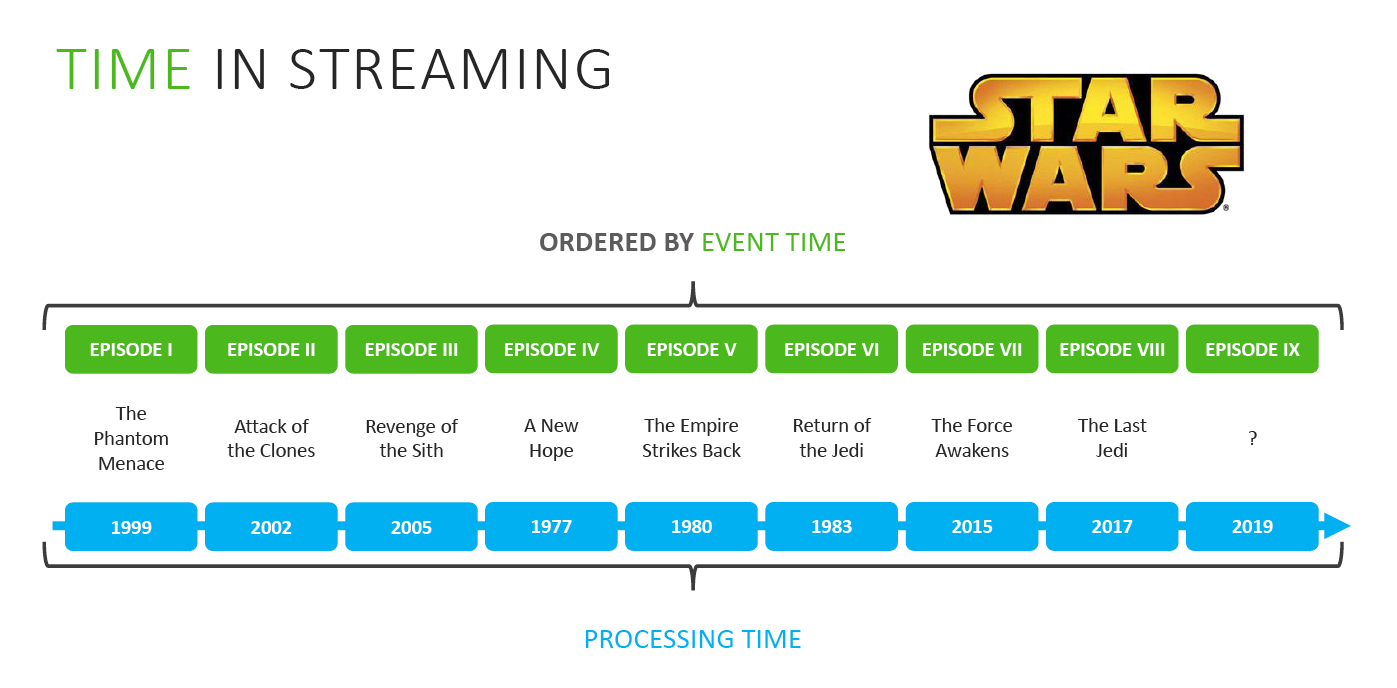 RogueOneIII.5
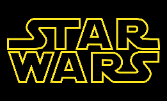 EpisodeII
EpisodeIV
EpisodeV
EpisodeVI
EpisodeI
EpisodeIII
EpisodeVII
EpisodeVIII
The Rise of 
Skywalker
1977
1980
1983
1999
2002
2005
2015
2016
2017
7
Processing Time
Event Time
Event Time vs. Processing Time
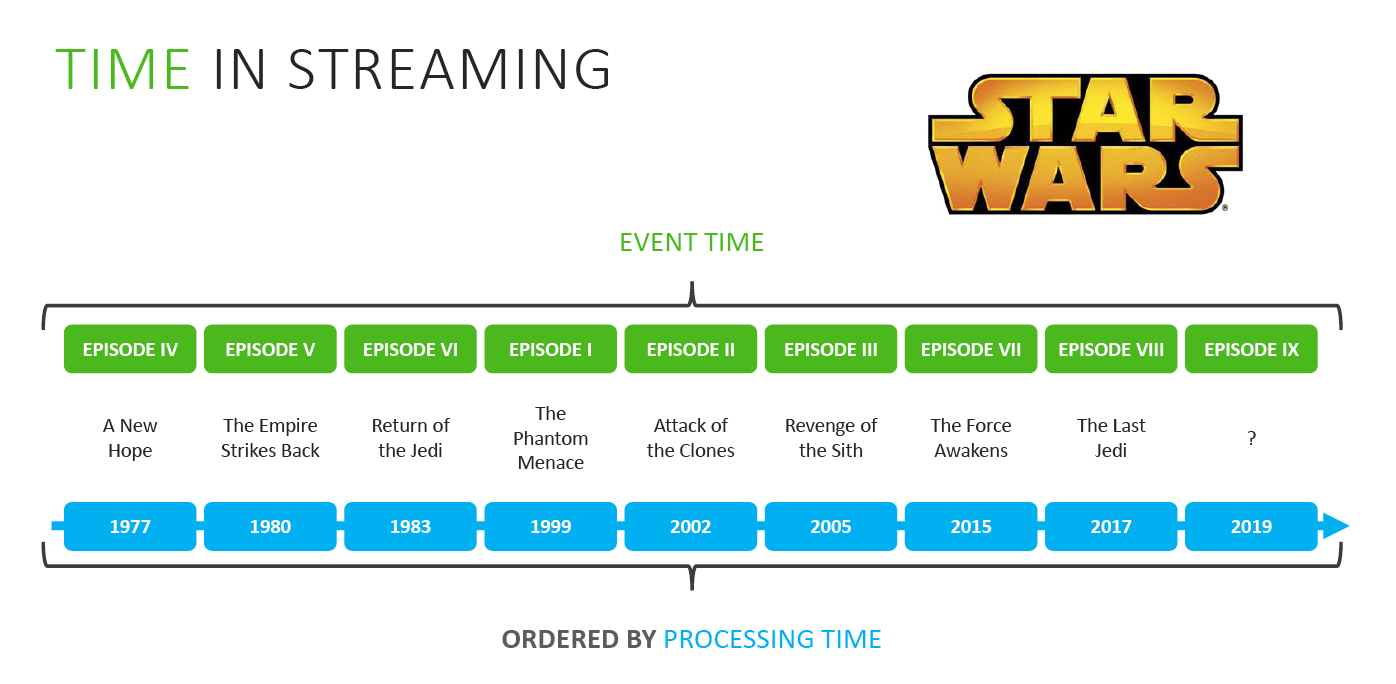 RogueOneIII.5
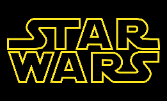 EpisodeII
EpisodeIV
EpisodeV
EpisodeVI
EpisodeI
EpisodeIII
EpisodeVII
EpisodeVIII
The Rise of 
Skywalker
1977
1980
1983
1999
2002
2005
2015
2016
2017
8
Processing Time
Aggregating via Event-Time Windows
Input
Processing Time
10:00
11:00
12:00
13:00
14:00
15:00
Output
Event Time
10:00
11:00
12:00
13:00
14:00
15:00
[Speaker Notes: reorganize data base on when they occurred, not when they arrived
red element arrived relatively on time and stays in the noon window. 
green that arrived at 12:30, was actually created about 11:30, so it moves up to the 11am window.
requires formalizing the difference between processing time and event time]
Aggregating via Processing-Time Windows
Processing Time
8:00
9:00
10:00
11:00
12:00
13:00
14:00
[Speaker Notes: when doing aggregations, need to divide the infinite stream of elements into finite sized chunks that can be processed independently.
simplest way using arrival time in fixed time periods
can mean elements are being processed out of order, 
late elements may be aggregated with unrelated elements that arrived about the same time...]
Historical analysis
Thursday
Wednesday
Tuesday
11
Data Processing Tradeoffs
$$$
Completeness
Latency
Cost
12
What is important for your application?
Important
Not Important
Completeness
Low Latency
Low Cost
$$$
13
Monthly Billing
Important
Not Important
Completeness
Low Latency
Low Cost
$$$
14
Billing estimate
Important
Not Important
Completeness
Low Latency
Low Cost
$$$
15
Abuse Detection
Important
Not Important
Completeness
Low Latency
Low Cost
$$$
16
Historical Analysis
Important
Not Important
Completeness
Low Latency
Low Cost
$$$
17
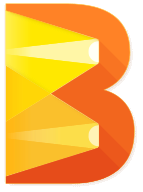 Choices abound
Apache Beam
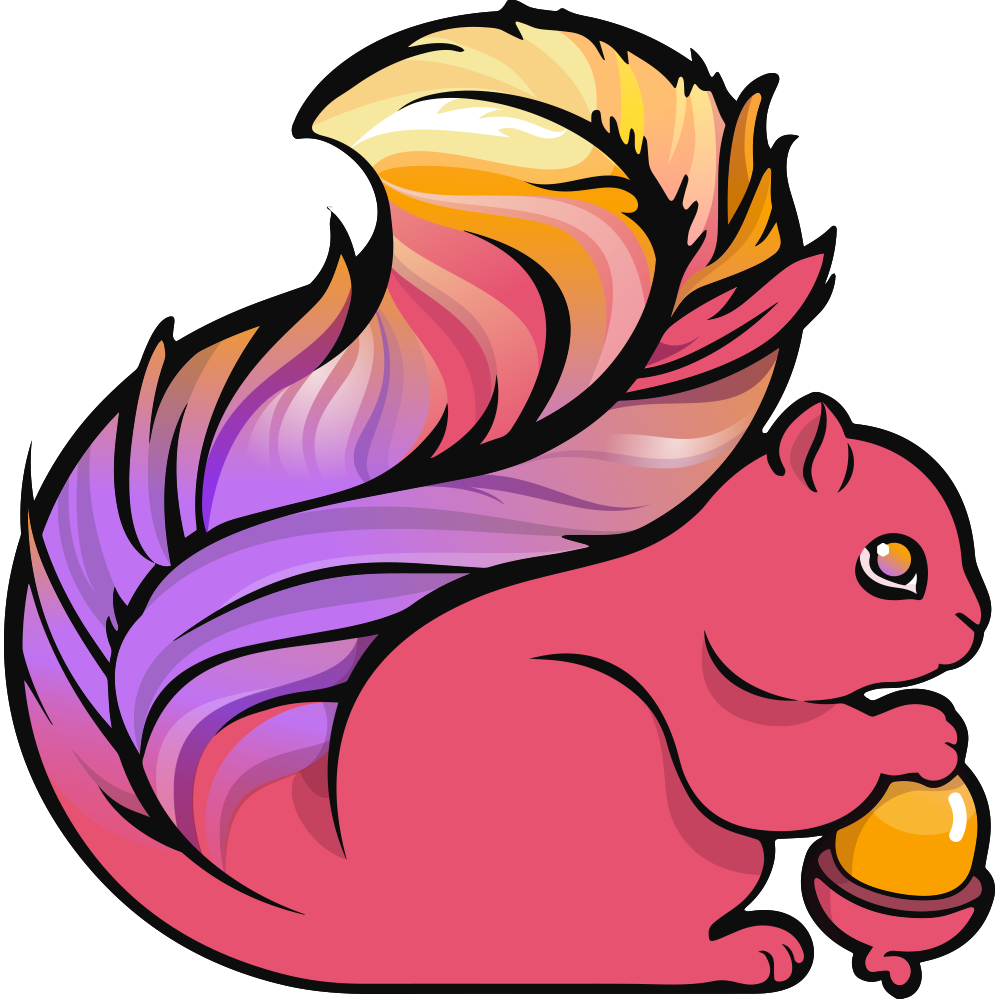 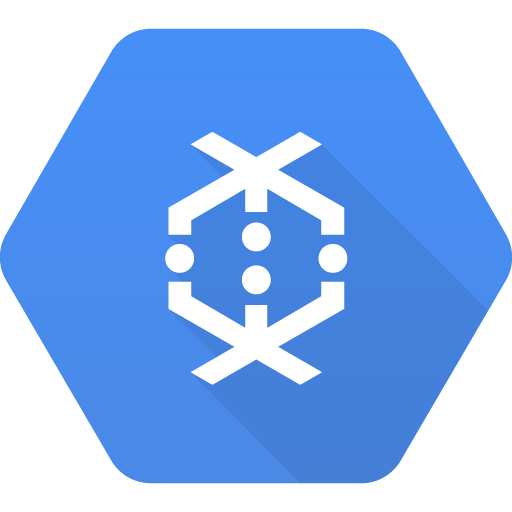 Apache Flink
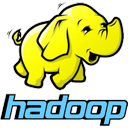 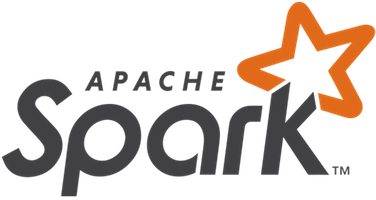 Apache Hadoop
Cloud Dataflow
Apache
Spark
Apache Samza
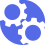 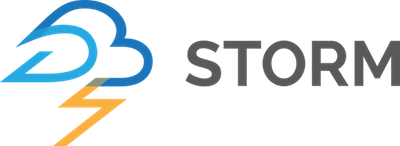 Apache Gearpump (incubating)
MapReduce
(paper)
Apache
Storm
Apache Apex
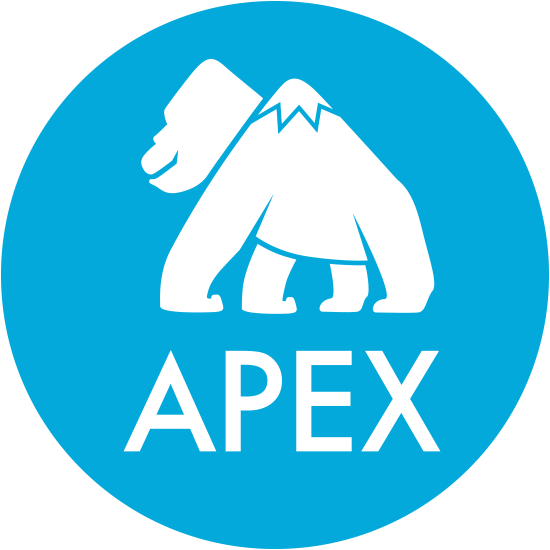 FlumeJava
(paper)
Heron
MillWheel
(paper)
Dataflow Model
(paper)
2013
2005
2012
2008
2010
2011
2007
2004
2006
2009
2014
2015
2016
See also: Tyler Akidau's talk on Evolution of Massive-Scale Data Processing
The Generalized Streaming Model (aka the Dataflow/ Beam model)
What are you computing? 
Where in event time? 
When in processing time are results produced?
How do refinements relate?
19
The Beam Model: Asking the Right Questions
What are you computing? 
Where in event time? 
When in processing time are results produced?
How do refinements relate?
Aggregations, transformations, …
20
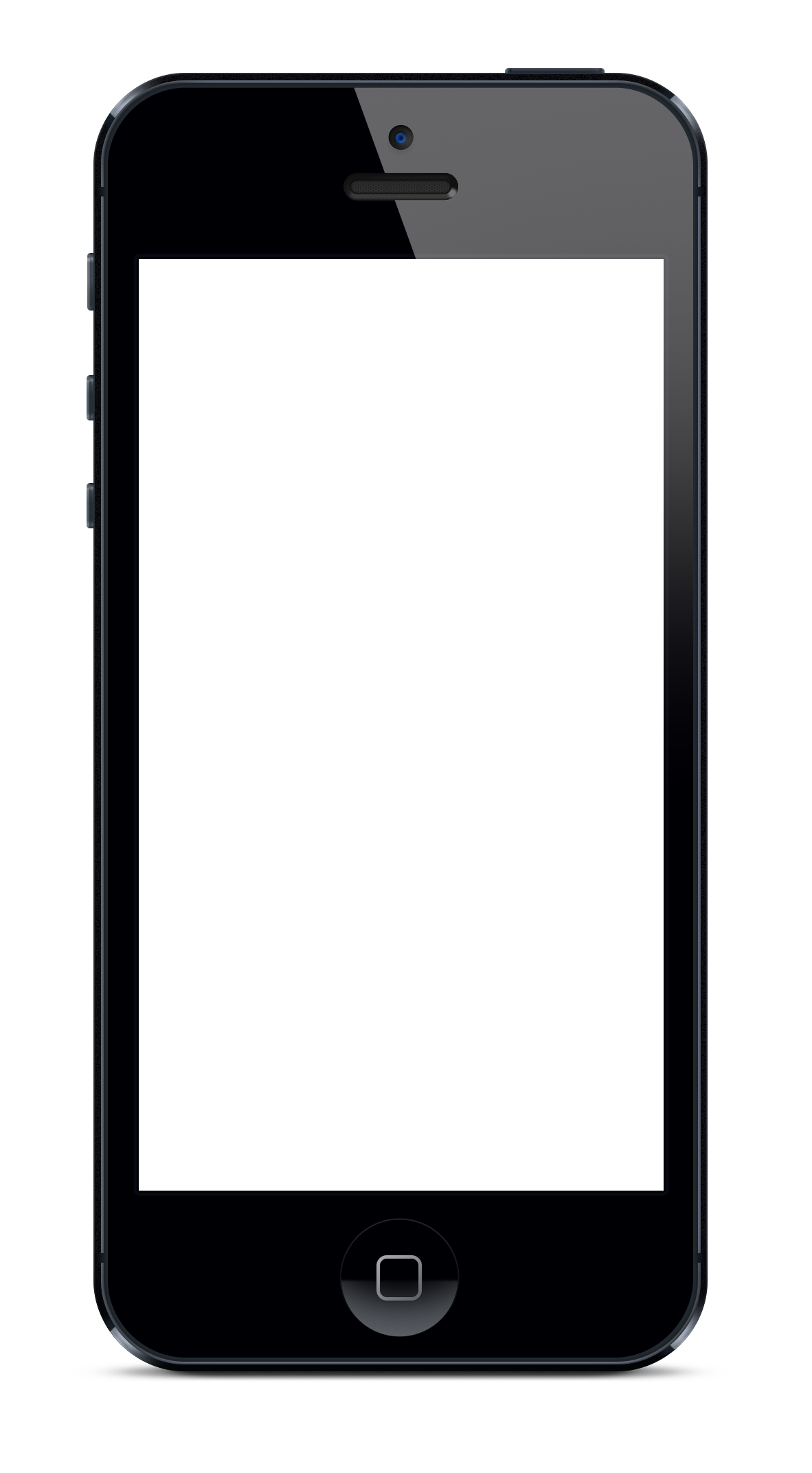 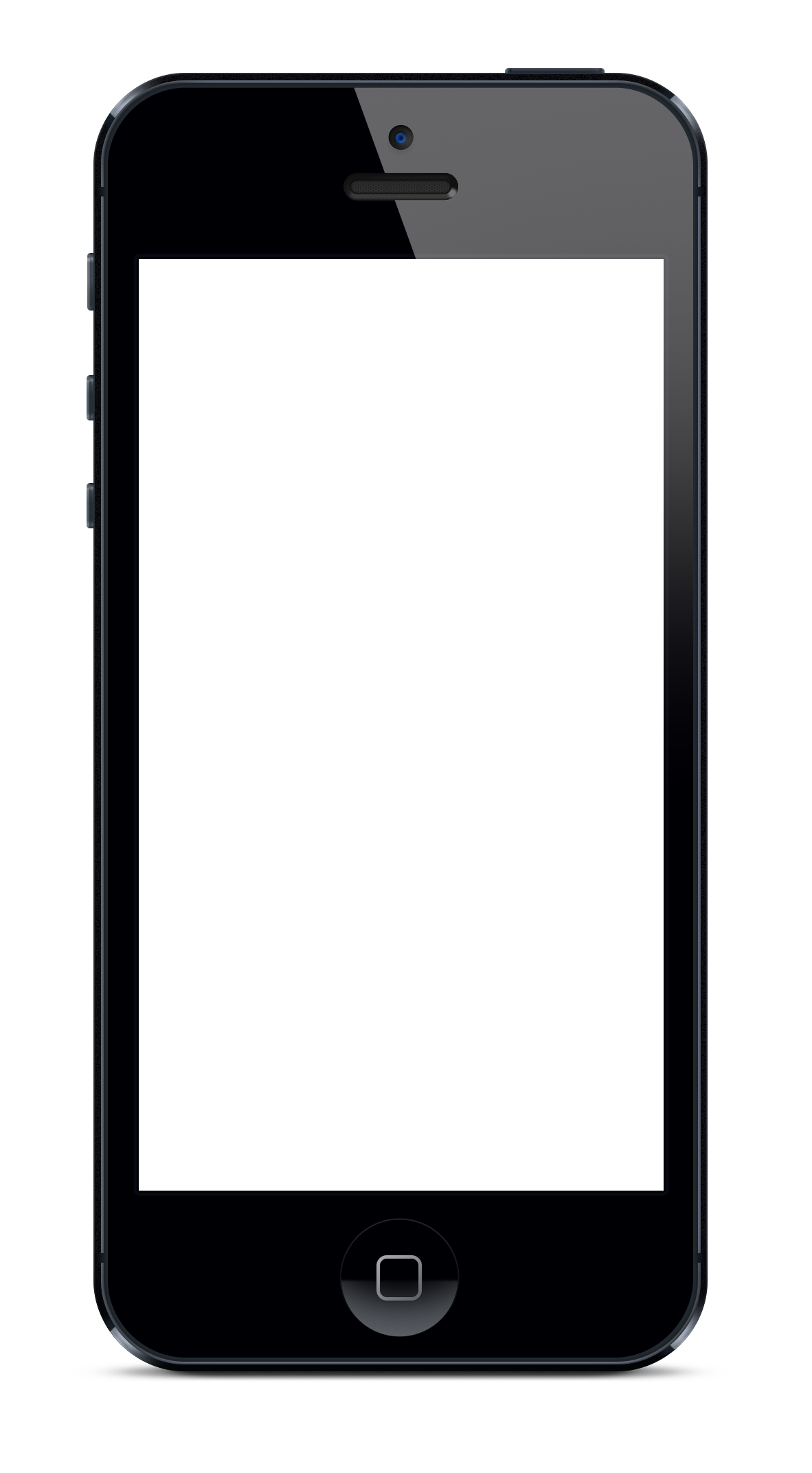 The Beam Model: What are you computing?
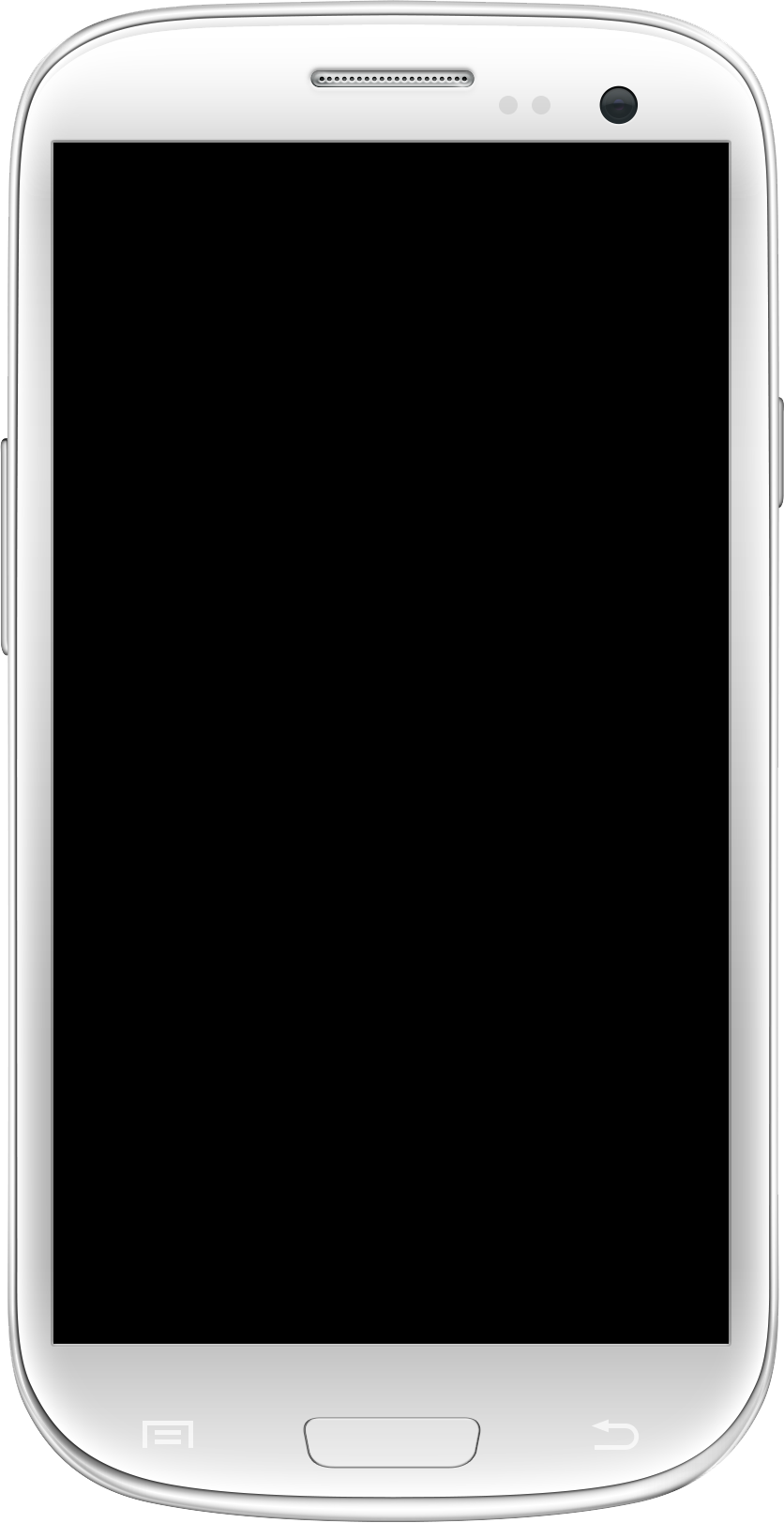 Sum Per User
21
The Beam Model: What are you computing?
Python
input | Sum.PerKey()
      | Write(BigQuerySink(...))
Sum Per Key
Java
input.apply(Sum.integersPerKey())
     .apply(BigQueryIO.Write.to(...));
22
What are you computing?
Element-Wise
Aggregating
Composite
What Where When How
[Speaker Notes: The first thing to figure out is what you are actually computing.
transform each element independently, similar to the Map function in MapReduce, easy to parallelize
Other transformations, like Grouping and Combining, require inspecting multiple elements at a time
Some operations are really just subgraphs of other more primitive operations. 

Now let’s see a code snippet for our gaming example...]
An example: Element-wise transformations
Processing Time
8:00
9:00
10:00
11:00
12:00
13:00
14:00
[Speaker Notes: Element wise transformations work on individual elements
parsing, translating or filtering 
applied as elements flow past
but other transforms like counting or joining require combining multiple elements together ...]
What: Computing Integer Sums
// Collection of raw log lines
PCollection<String> raw = IO.read(...);// Element-wise transformation into team/score pairs
PCollection<KV<String, Integer>> input =
raw.apply(ParDo.of(new ParseFn());

// Composite transformation containing an aggregation
PCollection<KV<String, Integer>> scores = 
input.apply(Sum.integersPerKey());
What Where When How
[Speaker Notes: Psuedo Java for compactness/clarity!
start by reading a collection of raw events
transform it into a more structured collection containing key value pairs with a team name and the number of points scored during the event.
use a composite operation to sum up all the points per team.
Let’s see how this code executes...]
What: Computing Integer Sums
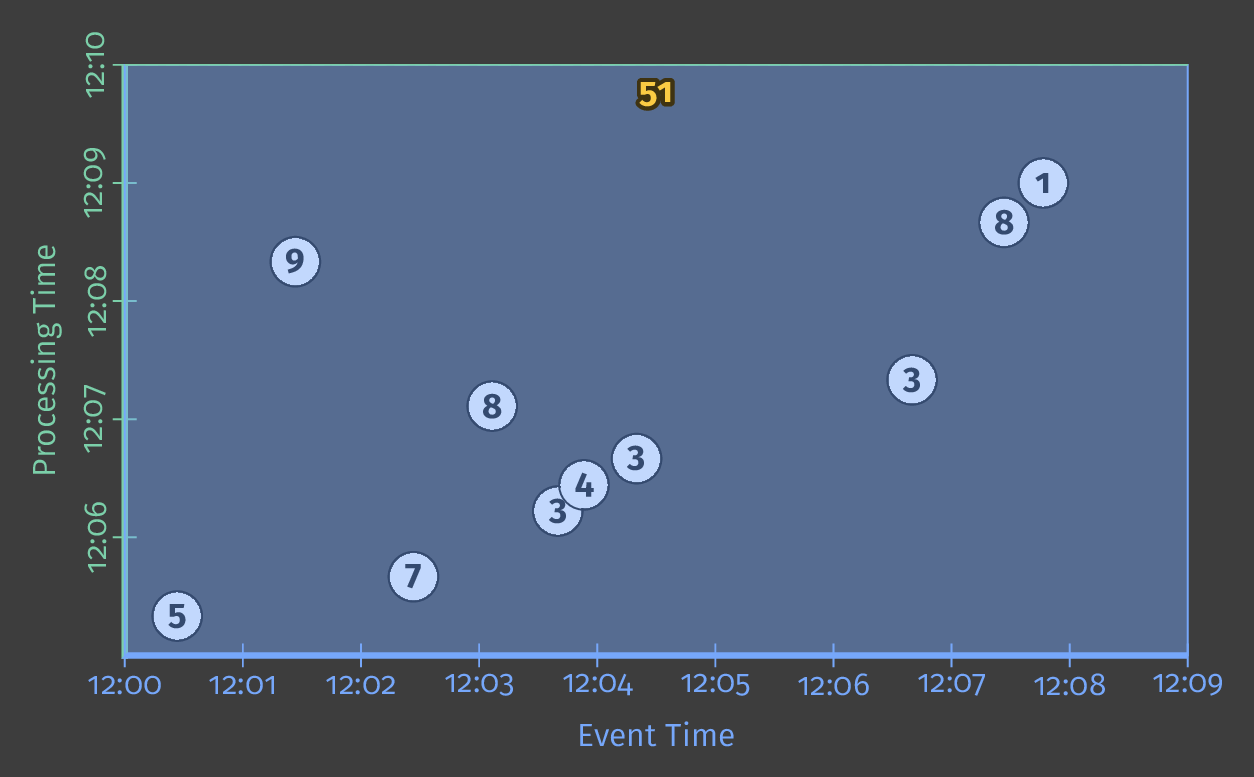 What Where When How
[Speaker Notes: time is thick white line.
accumulate sum into the intermediate state
produces output represented by the blue rectangle.
all the data available, rectangle covers all events, no matter when in time they occurred.
single final result emitted when it’s all complete
pretty standard batch processing -> let’s see what happens if we tweak the other questions]
The Beam Model: Asking the Right Questions
Event time windowing
What are you computing? 
Where in event time? 
When in processing time are results produced?
How do refinements relate?
27
The Beam Model: Where in Event Time?
8:00
8:00
8:00
28
Event Time
Event Time vs. Processing Time
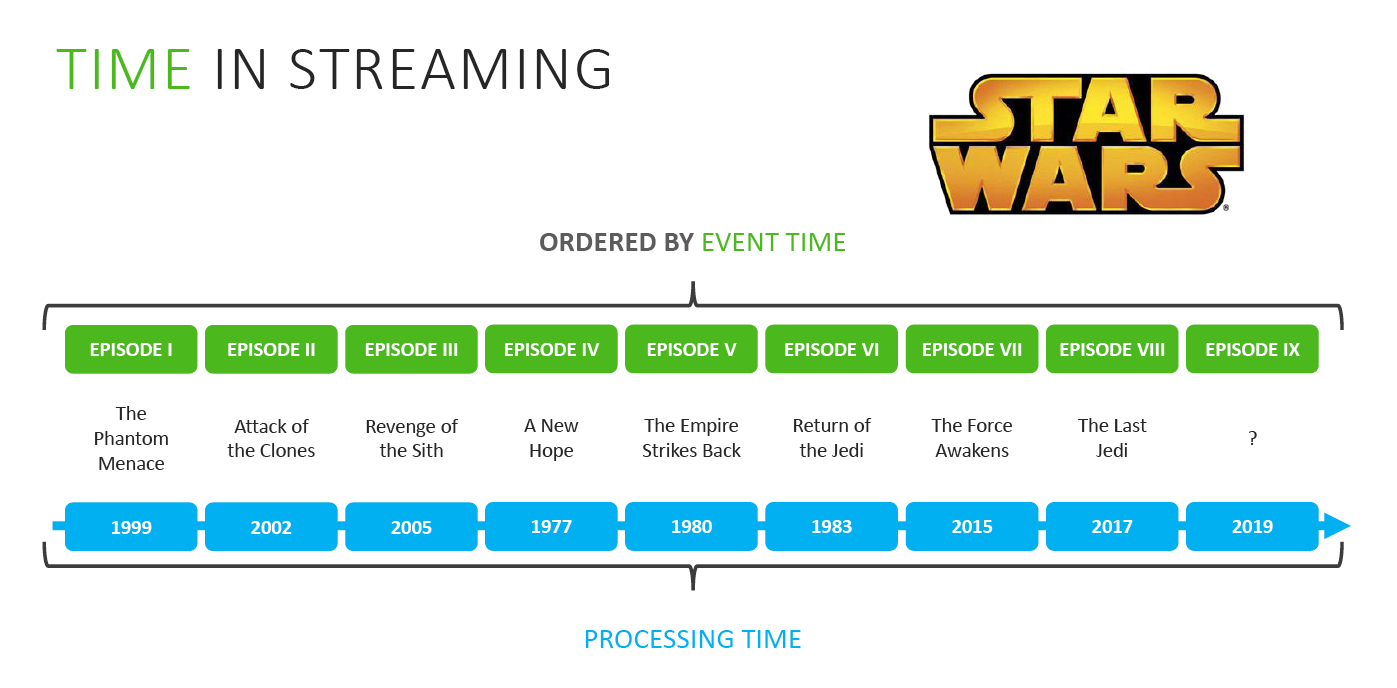 RogueOneIII.5
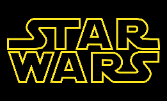 EpisodeII
EpisodeIV
EpisodeV
EpisodeVI
EpisodeI
EpisodeIII
EpisodeVII
EpisodeVIII
The Rise of 
Skywalker
1977
1980
1983
1999
2002
2005
2015
2016
2017
29
Processing Time
Event Time
Event Time vs. Processing Time
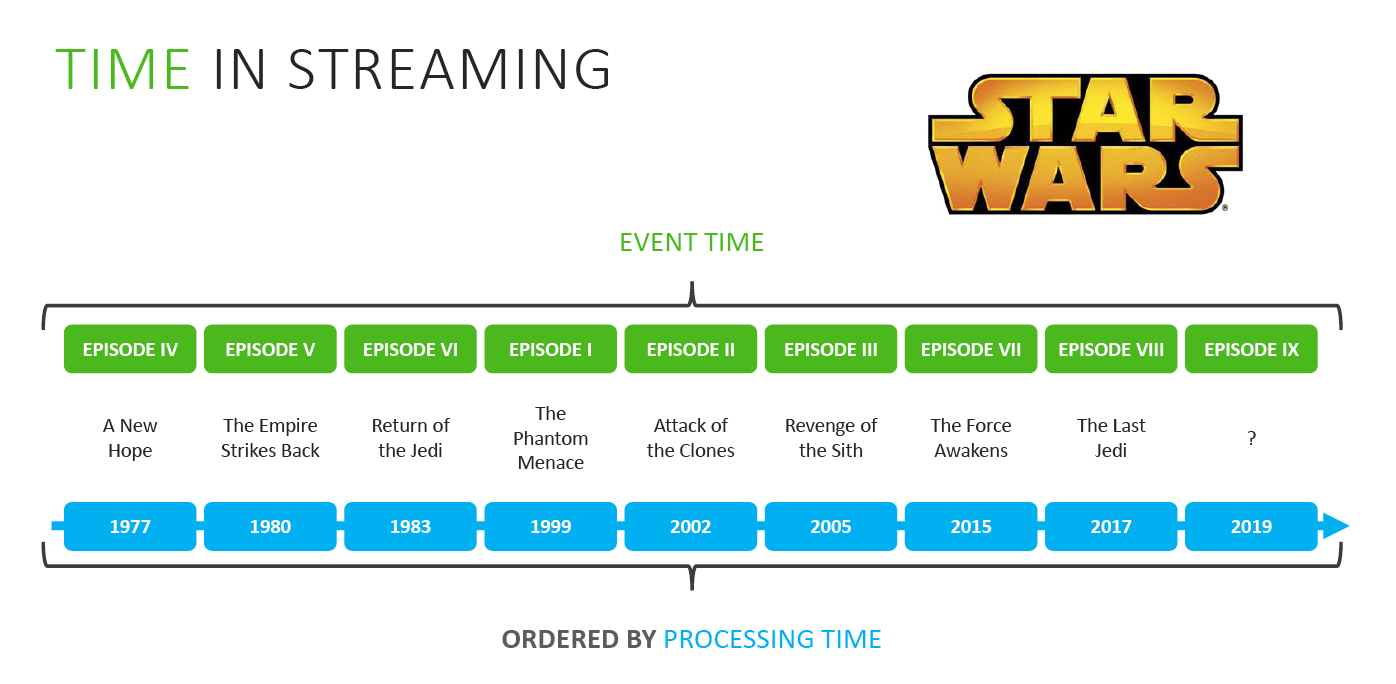 RogueOneIII.5
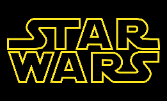 EpisodeII
EpisodeIV
EpisodeV
EpisodeVI
EpisodeI
EpisodeIII
EpisodeVII
EpisodeVIII
The Rise of 
Skywalker
1977
1980
1983
1999
2002
2005
2015
2016
2017
30
Processing Time
Processing Time vs Event Time
Processing Time
31
Event Time
Processing Time vs Event Time
This is not possible
Processing Time
Realtime
32
Event Time
Processing Time vs Event Time
Processing Delay
Processing Time
33
Event Time
Processing Time vs Event Time
Very delayed
Processing Time
34
Event Time
Processing Time windows
(probably are not what you want)
Processing Time
35
Event Time
Event Time Windows
Processing Time
36
Event Time
The Beam Model: Where in Event Time?
Window Into
Python
input | WindowInto(FixedWindows(3600)
      | Sum.PerKey()
      | Write(BigQuerySink(...))
Java
input.apply(
  Window.into(
    FixedWindows.of(
      Duration.standardHours(1)))
     .apply(Sum.integersPerKey())
     .apply(BigQueryIO.Write.to(...))
Sum Per Key
37
Where: Fixed 2-minute Windows
PCollection<KV<String, Integer>> scores = input
   .apply(Window.into(FixedWindows.of(Minutes(2)))
   .apply(Sum.integersPerKey());
What Where When How
[Speaker Notes: fixed windows that are 2 minutes long]
Where: Fixed 2-minute Windows
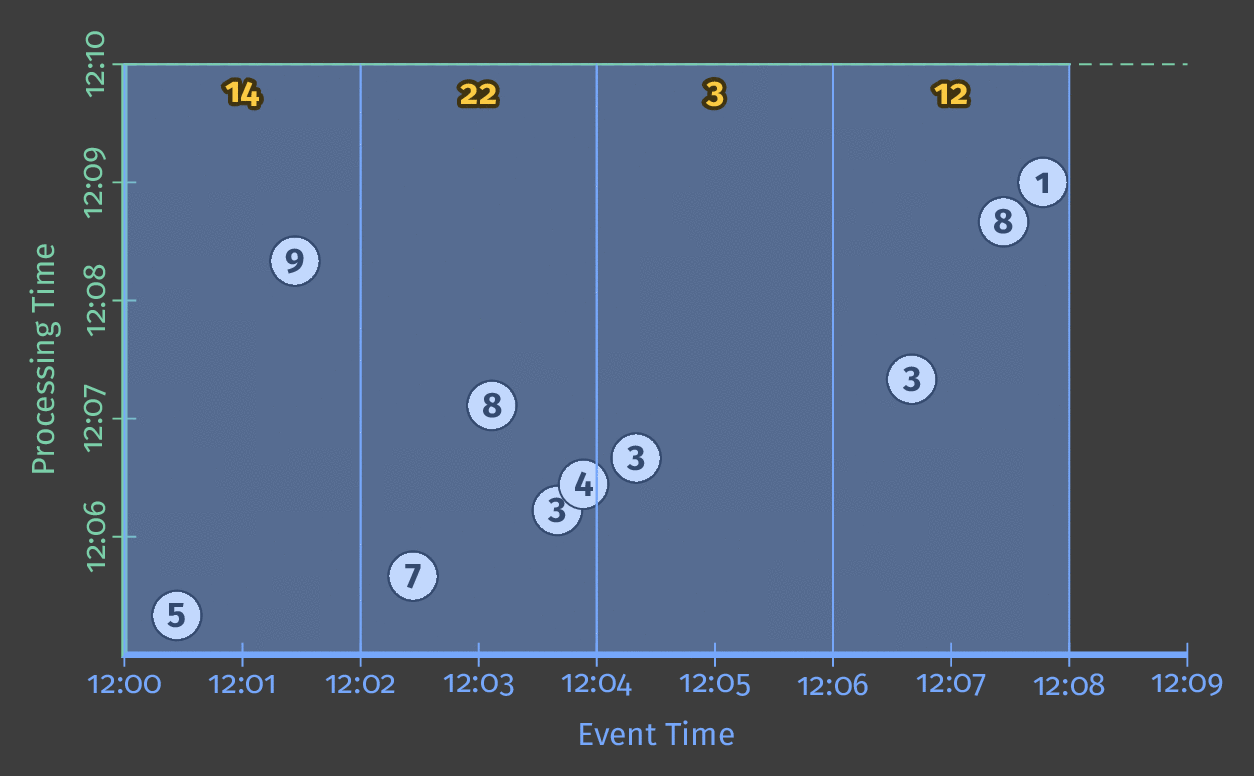 What Where When How
[Speaker Notes: independent answer for every two minute period of event time. 
still waiting until the entire computation completes to emit any results. won’t work for infinite data!
want to reduce latency...]
The Beam Model: Where in Event Time?
Assign each timestamped event to one or more windows








Merge those windows according to custom logic
Fixed Windows
(also called Tumbling)
Sliding Windows
User Sessions
So that's what and where...
41
Beam Model: Asking the Right Questions
What are you computing? 
Where in event time? 
When in processing time are results produced?
How do refinements relate?
Triggers
42
Formalizing Event-Time Skew
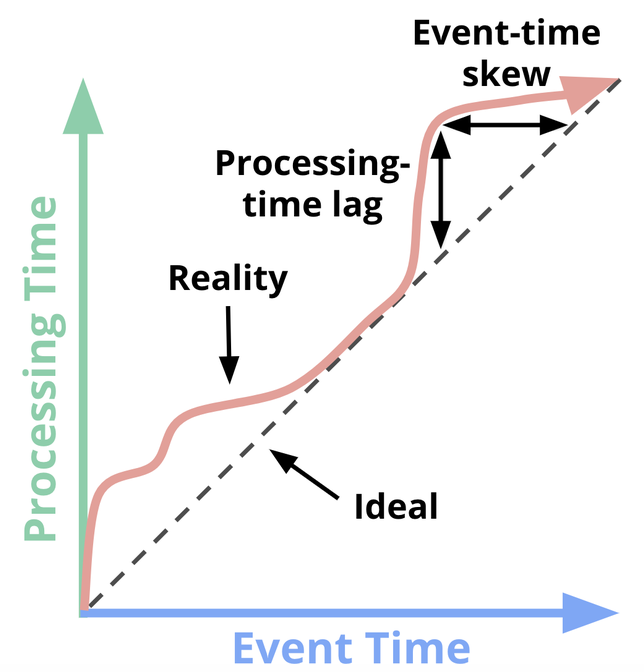 [Speaker Notes: Blue axis is event, Green is processing. Ideally no delay -- elements processed when they occurred
<animate> Reality looks more like that red squiggly line, where processing time is slightly delayed off event time. 
<animate> The variable distance between reality and ideal is called skew. need to track in order to reason about correctness.

Processing time
The vertical distance between the ideal and the red line is the lag in the processing-time domain. That distance tells you how much delay is observed (in processing time) between when the events for a given time occurred and when they were processed. This is the perhaps the more natural and intuitive of the two skews.

Event time
The horizontal distance between the ideal and the red line is the amount of event-time skew in the pipeline at that moment. It tells you how far behind the ideal (in event time) the pipeline is currently.]
Formalizing Event-Time Skew
Skew
Reality
Processing Time
Ideal
Event Time
[Speaker Notes: Blue axis is event, Green is processing. Ideally no delay -- elements processed when they occurred
<animate> Reality looks more like that red squiggly line, where processing time is slightly delayed off event time. 
<animate> The variable distance between reality and ideal is called skew. need to track in order to reason about correctness.

Processing time
The vertical distance between the ideal and the red line is the lag in the processing-time domain. That distance tells you how much delay is observed (in processing time) between when the events for a given time occurred and when they were processed. This is the perhaps the more natural and intuitive of the two skews.

Event time
The horizontal distance between the ideal and the red line is the amount of event-time skew in the pipeline at that moment. It tells you how far behind the ideal (in event time) the pipeline is currently.]
Formalizing Event-Time Skew
Watermarks describe event time progress.
"No  (event-time) timestamp  earlier than the watermark will be seen"
Skew
~Watermark
Processing Time
Often heuristic-based.

Too Slow? Results are delayed.
Too Fast? Some data is late.
Ideal
Event Time
[Speaker Notes: red line the watermark -- no event times earlier than this point are expected to appear in the future.
often heuristic based 
Perfect example: sequential log files, e.g. Kafka w/ static set of partitions
Heuristic example: mobile events uploaded late after leaving airplane mode
too slow → unnecessary latency.
too fast →some data comes in late, after we thought we were done for a given time period.
how do we reason about these types of infinite, out-of-order datasets...]
When in processing time?
Triggers control when results are emitted.
Triggers are often relative to the watermark.
Skew
~Watermark
Processing Time
Ideal
Event Time
What Where When How
[Speaker Notes: trigger define when in processing time to emit results
often relative to the watermark, which is that heuristic about event time progress.]
Event time windows
Processing Time
Event Time
47
Fixed cutoff (we can do better)
Allowed delay
Processing Time
Event Time
48
Perfect watermark
Processing Time
Event Time
49
When: Triggering at the Watermark
PCollection<KV<String, Integer>> scores = input
   .apply(Window.into(FixedWindows.of(Minutes(2))
            .triggering(AtWatermark()))
   .apply(Sum.integersPerKey());
What Where When How
[Speaker Notes: request that results are emitted when we think we’ve roughly seen all the elements for a given window. 
actually default -- just written it for clarity.]
When: Triggering at the Watermark
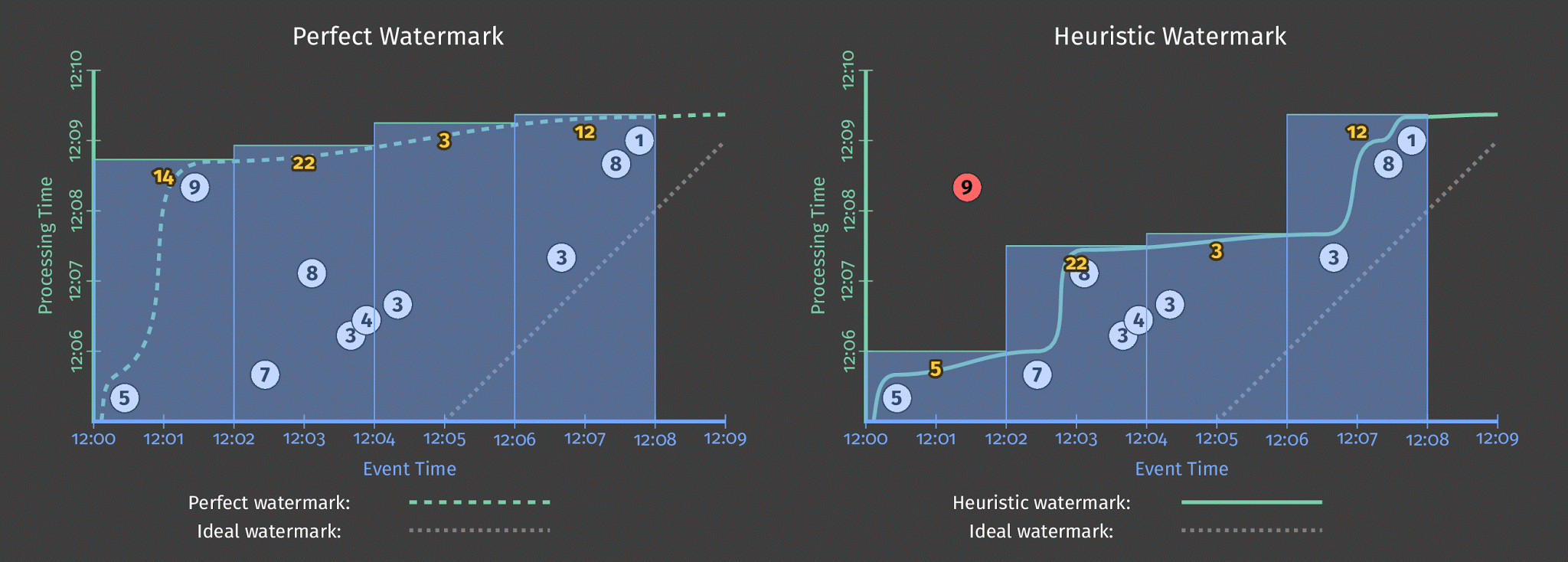 What Where When How
[Speaker Notes: left graph shows a perfect watermark -- tracks when all the data for a given event time has arrived
emit the result from each window as soon as the watermark passes.
<animate> watermark is usually just a heuristic, so look more like graph on the right. now 9 is missed
and if the watermark is delayed, like in the first graph, need to wait a long time for anything. would like speculative.
lets use a more advanced trigger...]
Heuristic Watermark
Processing Time
Event Time
52
Heuristic Watermark
Processing Time
Current processing time
Event Time
53
Heuristic Watermark
Processing Time
Current processing time
Event Time
54
Heuristic Watermark
Late data
Current processing time
Processing Time
Event Time
55
Watermarks measure completeness
✔ Monthly billing
✔ Historical Analysis
? Running Total
? Abuse Detection
$$$
$$$
$$$
$$$
56
The Beam Model: When in Processing Time?
Python
input | WindowInto(FixedWindows(3600),
                   trigger=AfterWatermark())
      | Sum.PerKey()
      | Write(BigQuerySink(...))
Window Into
Trigger after end of window
Java
input
  .apply(Window.into(FixedWindows.of(...))
    .triggering(
     AfterWatermark.pastEndOfWindow()))
  .apply(Sum.integersPerKey())
  .apply(BigQueryIO.Write.to(...))
Sum Per Key
57
AfterWatermark.pastEndOfWindow()
Processing Time
Event Time
58
AfterWatermark.pastEndOfWindow()
Processing Time
Current processing time
Event Time
59
AfterWatermark.pastEndOfWindow()
Late data
Current processing time
Processing Time
Event Time
60
AfterWatermark.pastEndOfWindow()
High completeness

Potentially high latency

Low cost
Processing Time
$$$
Event Time
61
Repeatedly.forever(
    AfterPane.elementCountAtLeast(2))
Processing Time
Event Time
62
Repeatedly.forever(
    AfterPane.elementCountAtLeast(2))
Processing Time
Current processing time
Event Time
63
Repeatedly.forever(
    AfterPane.elementCountAtLeast(2))
Current processing time
Processing Time
Event Time
64
Repeatedly.forever(
    AfterPane.elementCountAtLeast(2))
Current processing time
Processing Time
Event Time
65
Repeatedly.forever(
    AfterPane.elementCountAtLeast(2))
Low completeness

Low latency

Cost driven by input
Processing Time
$$$
Event Time
66
Build a finely tuned trigger for your use case
Bill at end of month
AfterWatermark.pastEndOfWindow()

    .withEarlyFirings(
        AfterProcessingTime
            .pastFirstElementInPane()
            .plusDuration(Duration.standardMinutes(1))

    .withLateFirings(AfterPane.elementCountAtLeast(1))
Near real-time estimates
Immediate corrections
67
.withEarlyFirings(after 1 minute)
.withLateFirings(ASAP after each element)
Processing Time
Event Time
68
[Speaker Notes: Zero or more early panes, which are the result of a repeated update trigger that periodically fires up until the watermark passes the end of the window. The panes generated by these firings contain speculative results, but allow us to observe the evolution of the window over time as new input data arrive. This compensates for the shortcoming of watermarks sometimes being too slow.

At most one on-time pane, which is the result of the completeness/watermark trigger firing after the watermark passes the end of the window. This firing is special because it provides an assertion that the system now believes the input for this window to be complete.7 This means that it is now safe to reason about missing data; for example, to emit a partial join when performing an outer join.

Zero or more late panes, which are the result of another (possibly different) repeated update trigger that periodically fires any time late data arrive after the watermark has passed the end of the window. In the case of a perfect watermark, there will always be zero late panes. But in the case of a heuristic watermark, any data the watermark failed to properly account for will result in a late firing. This compensates for the shortcoming of watermarks being too fast.]
.withEarlyFirings(after 1 minute)
.withLateFirings(ASAP after each element)
Processing Time
Current processing time
Event Time
69
.withEarlyFirings(after 1 minute)
.withLateFirings(ASAP after each element)
Low completeness

Low latency

Low cost, driven by time
$$$
Processing Time
Current processing time
Event Time
70
.withEarlyFirings(after 1 minute)
.withLateFirings(ASAP after each element)
Current processing time
Processing Time
Event Time
71
.withEarlyFirings(after 1 minute)
.withLateFirings(ASAP after each element)
Late output
Current processing time
Processing Time
Event Time
72
.withEarlyFirings(after 1 minute)
.withLateFirings(ASAP after each element)
Late output
Processing Time
Event Time
73
When: Early and Late Firings
PCollection<KV<String, Integer>> scores = input
   .apply(Window.into(FixedWindows.of(Minutes(2))
            .triggering(AtWatermark()              .withEarlyFirings(AtPeriod(Minutes(1)))
              .withLateFirings(AtCount(1))))
  .apply(Sum.integersPerKey());
What Where When How
[Speaker Notes: ask for early, speculative firings every minute
get updates every time a late element comes in.]
When: Early and Late Firings
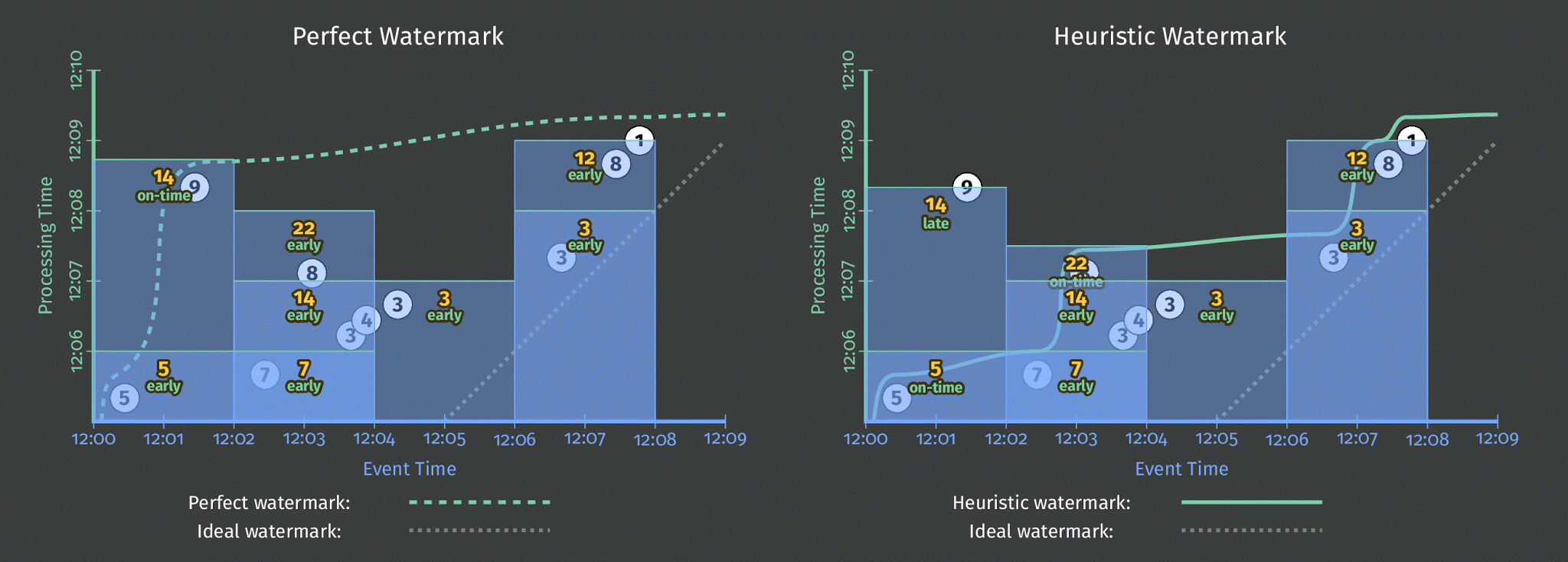 What Where When How
[Speaker Notes: in all cases, able to get speculative results before the watermark.
now get results when watermark passes, but still handle late value 9 even with heuristic watermark
in this case, we accumulate across the multiple results per window
In the final window, we see and emit 3 but then still include that 3 in the next update of 12.
but this behavior around multiple firings is configurable...]
The Beam Model: Asking the Right Questions
What are you computing? 
Where in event time? 
When in processing time are results produced?
How do refinements relate?
Accumulation Mode
76
How do refinements relate?
How should multiple outputs per window accumulate?
Appropriate choice depends on consumer.
2 more
3
Window.into(...)
  .triggering(...)
  .discardingFiredPanes()
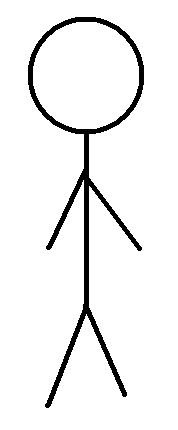 5 more
5
3 more
2
Sum Per Key
new sum is 2
Window.into(...)
  .triggering(...)
  .accumulatingFiredPanes()
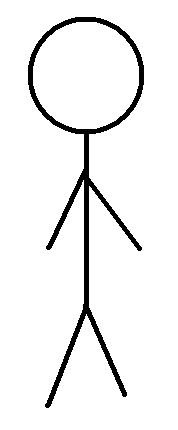 new sum is 7
new sum is 10
How do refinements relate?  A more detail Example
How should multiple outputs per window accumulate?
Appropriate choice depends on consumer.
(Accumulating & Retracting not yet implemented.)
What Where When How
[Speaker Notes: fire three times for a window -- a speculative firing with 3, watermark with two more values 5 and 1, and finally a late value 2.
one option is emit new elements that have come in since the last result. requires consumer to be able to do final sum
could produce the running sum every time. consumer may overcount
produce both the new running sum and retract the old one.]
How: Add Newest, Remove Previous
PCollection<KV<String, Integer>> scores = input
   .apply(Window.into(FixedWindows.of(Minutes(2))
            .triggering(AtWatermark()              .withEarlyFirings(AtPeriod(Minutes(1)))
              .withLateFirings(AtCount(1)))
            .accumulatingAndRetractingFiredPanes())
  .apply(Sum.integersPerKey());
What Where When How
[Speaker Notes: use accumulating and retracting.]
How: Add Newest, Remove Previous
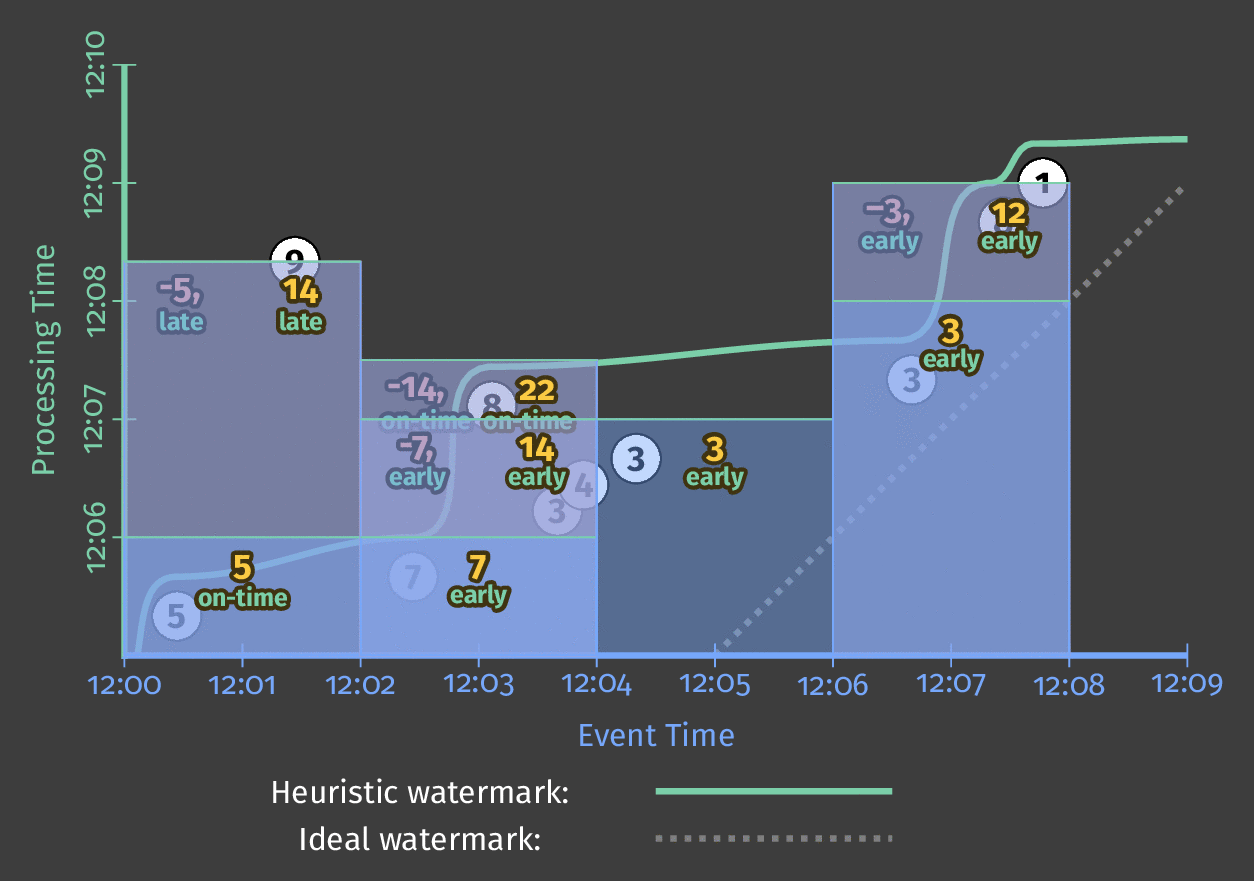 What Where When How
[Speaker Notes: speculative results, on time results, and retractions.
now the final window emits 3, then retracts the 3 when emitting 12.

So those are the four questions...]
What can this Generalized Stream Processing model(aka the Beam model) offer ?
[Speaker Notes: those are the four key questions
are they the right questions?]
What / Where / When / How
Correctness
Power
Composability
Flexibility
Modularity
[Speaker Notes: the results we get are correct

this is not something we’ve historically gotten with streaming systems.]
Distributed Systems are Distributed
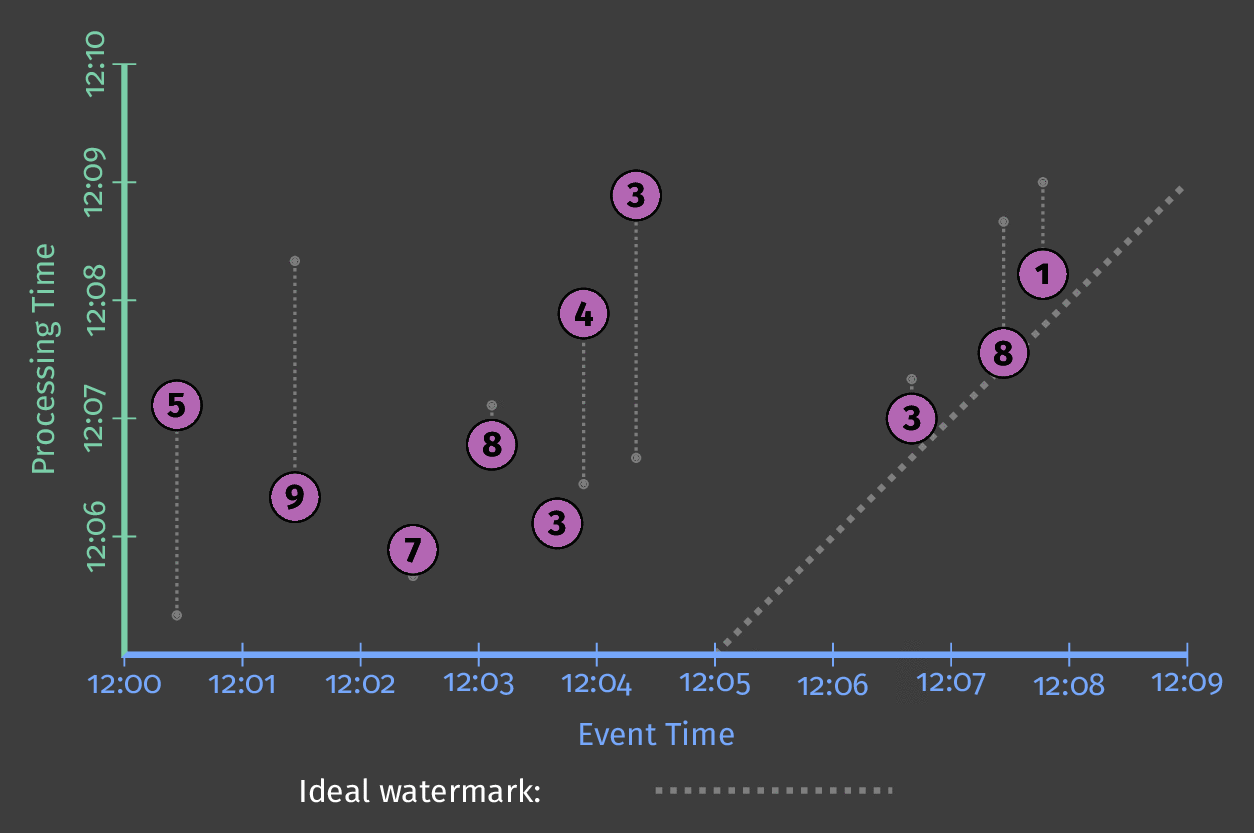 [Speaker Notes: distributed systems are … distributed.
if the winds had been blowing from the east instead of the west, elements might have arrived in a slightly different order.]
Processing Time Results Differ
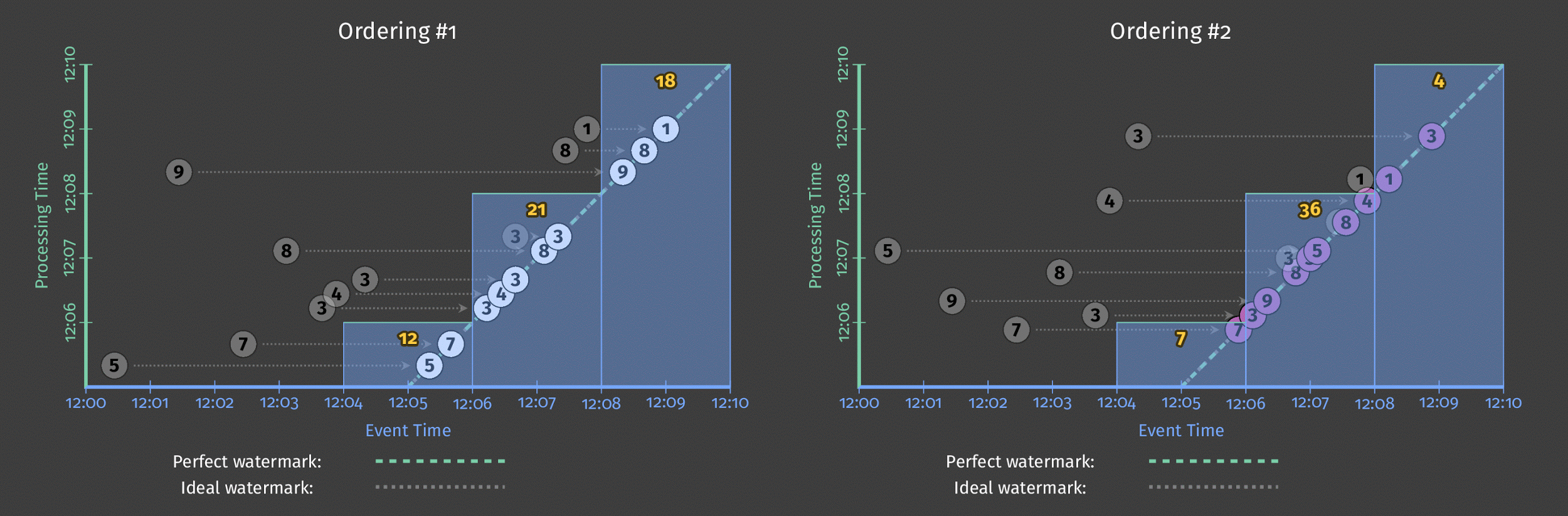 [Speaker Notes: if we were aggregating based on processing time, this would result in different results for the two orderings.]
Event Time Results are Stable
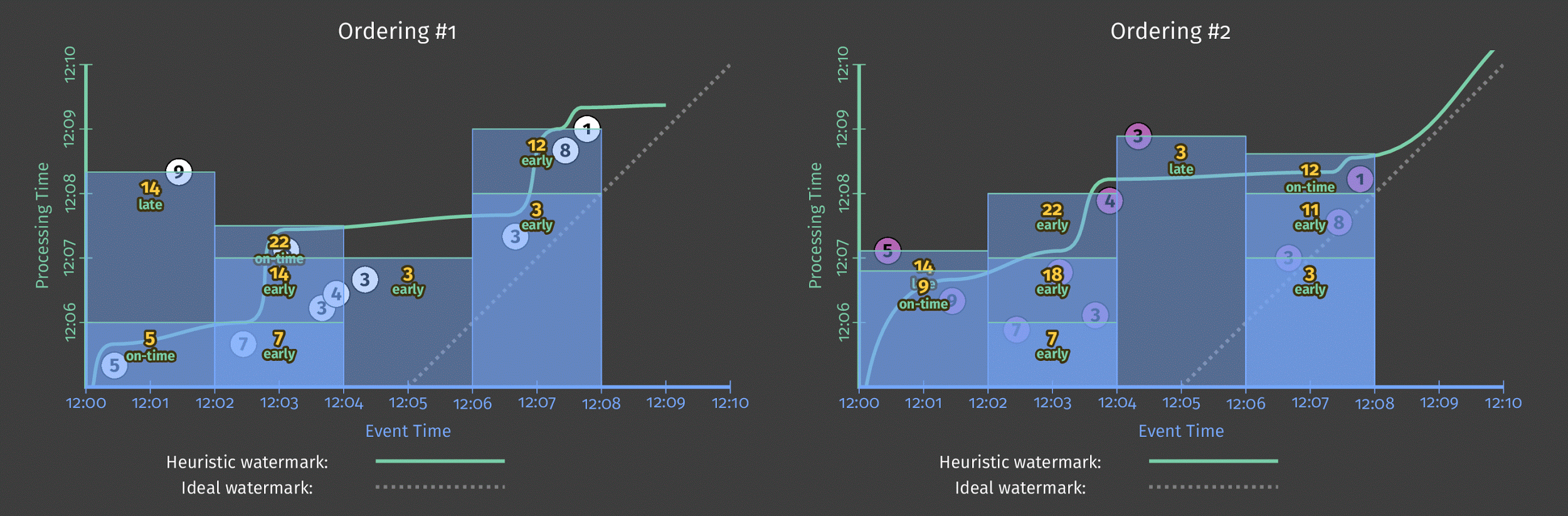 [Speaker Notes: aggregating based on event time may have different intermediate results
but the final results are identical across the two arrival scenarios.]
What / Where / When / How
Correctness
Power
Composability
Flexibility
Modularity
[Speaker Notes: next, the abstractions can represent powerful and complex algorithms.]
Identifying Bursts of User Activity
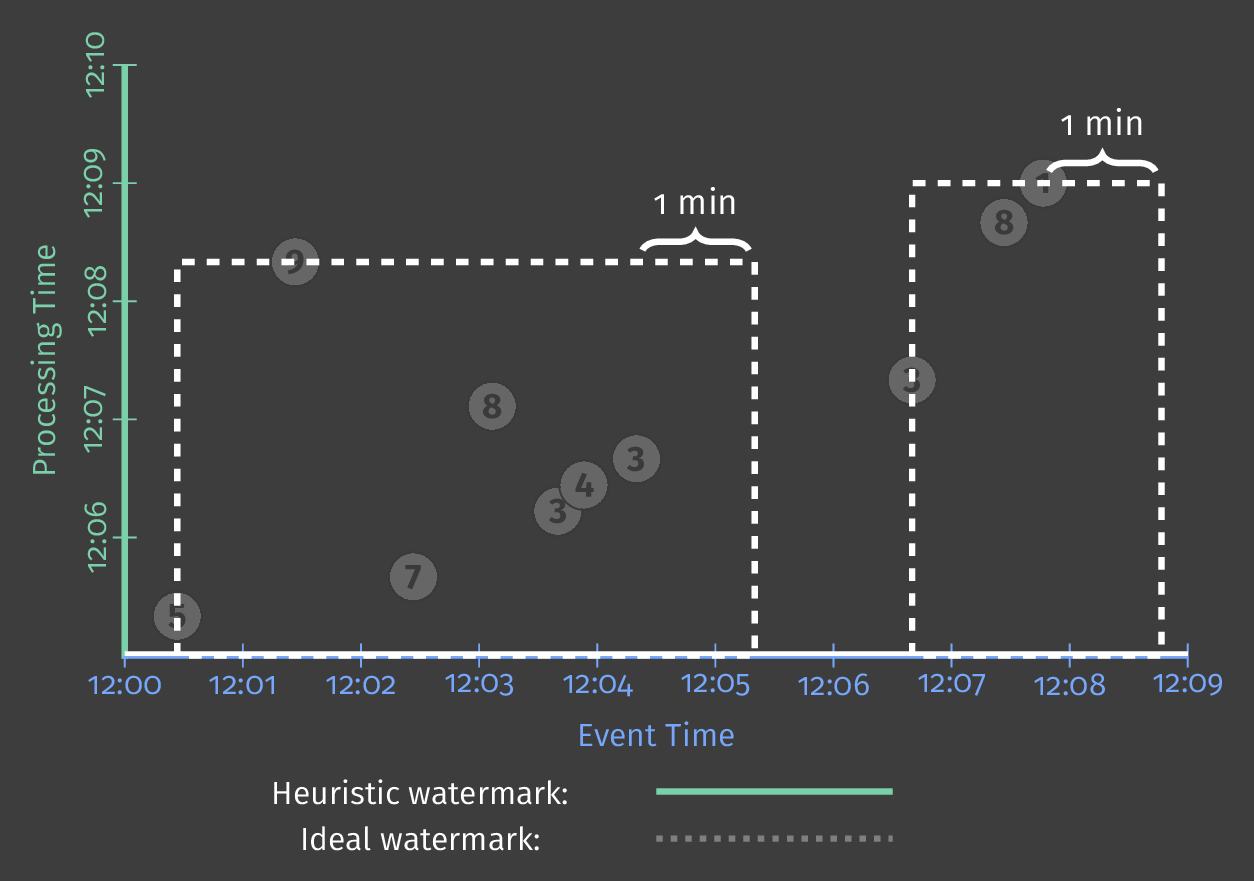 [Speaker Notes: earlier mentioned session windows -- burst of user activity
want to identify two groupings of points
in other words, Tyler was playing the game, got distracted by a squirrel, and then resumed his play.]
Sessions
PCollection<KV<String, Integer>> scores = input
    .apply(Window.into(Sessions.withGapDuration(Minutes(1))
             .triggering(AtWatermark()               .withEarlyFirings(AtPeriod(Minutes(1)))
               .withLateFirings(AtCount(1)))           .accumulatingAndRetractingFiredPanes())
    .apply(Sum.integersPerKey());
[Speaker Notes: simple code change...]
Identifying Bursts of User Activity
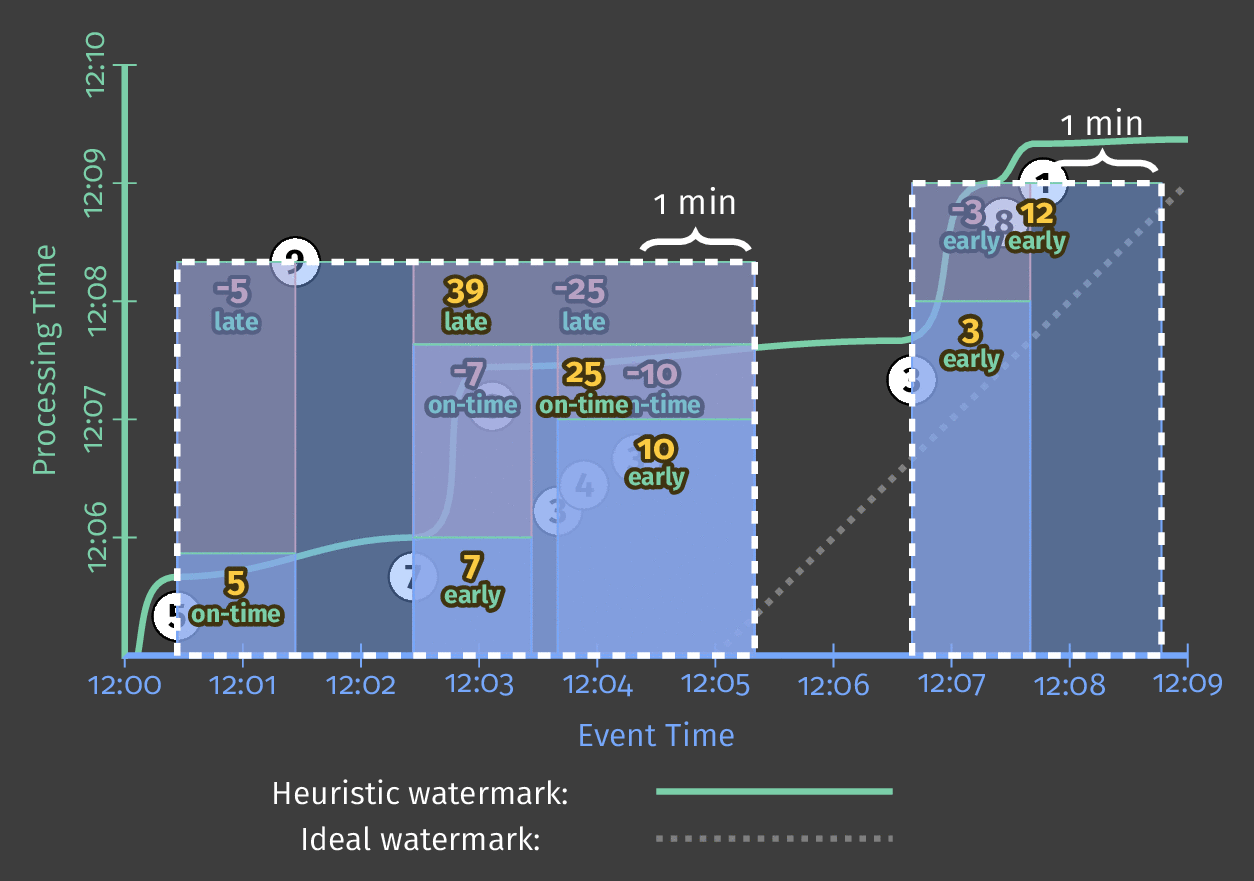 [Speaker Notes: now you can see the sessions being built over time
at first we see multiple components in the first session 
not until late element 9 comes in that we realize it’s one big session]
What / Where / When / How
Correctness
Power
Composability
Flexibility
Modularity
[Speaker Notes: next -- we’ve seen what the four questions can do.
what if we ask the questions twice?]
Calculating Session Lengths
input
  .apply(Window.into(Sessions.withGapDuration(Minutes(1)))               .trigger(AtWatermark())
               .discardingFiredPanes())
  .apply(CalculateWindowLength()));
[Speaker Notes: code to calculate the length of a user session]
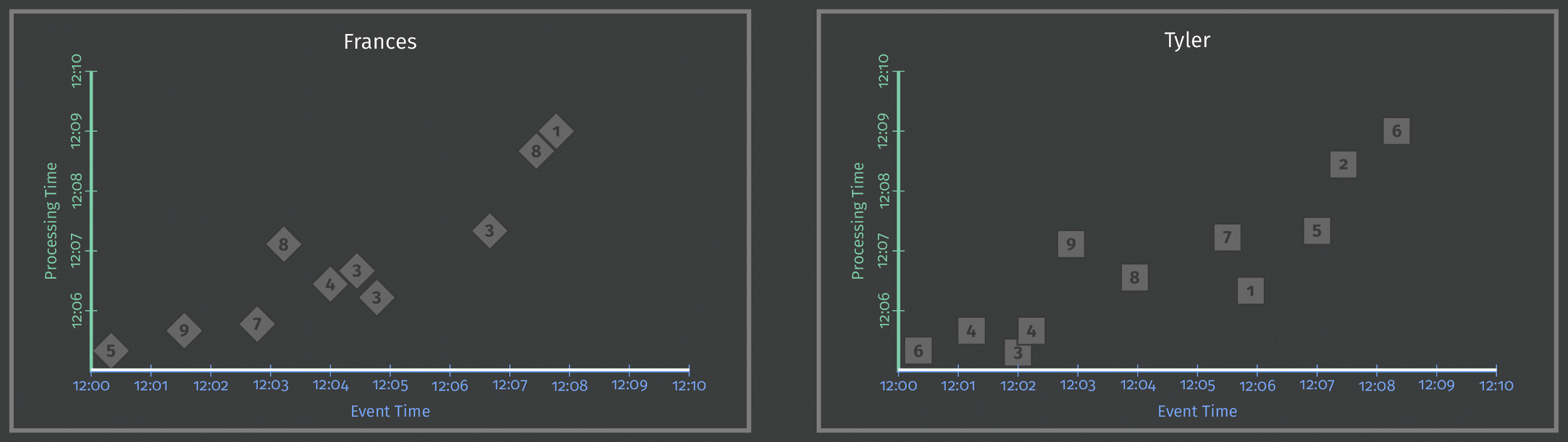 [Speaker Notes: Remember that these graphs are always shown per key
here’s the graph calculating session lengths for Frances and the ones for Tyler]
Calculating the Average Session Length
input
  .apply(Window.into(Sessions.withGapDuration(Minutes(1)))               .trigger(AtWatermark())
               .discardingFiredPanes())
  .apply(CalculateWindowLength()));
.apply(Window.into(FixedWindows.of(Minutes(2)))               .trigger(AtWatermark())                 .withEarlyFirings(AtPeriod(Minutes(1)))
               .accumulatingFiredPanes())
  .apply(Mean.globally());
[Speaker Notes: now lets take those session lengths per user
ask the questions again
this time using fixed windows to take the mean across the entire collection...]
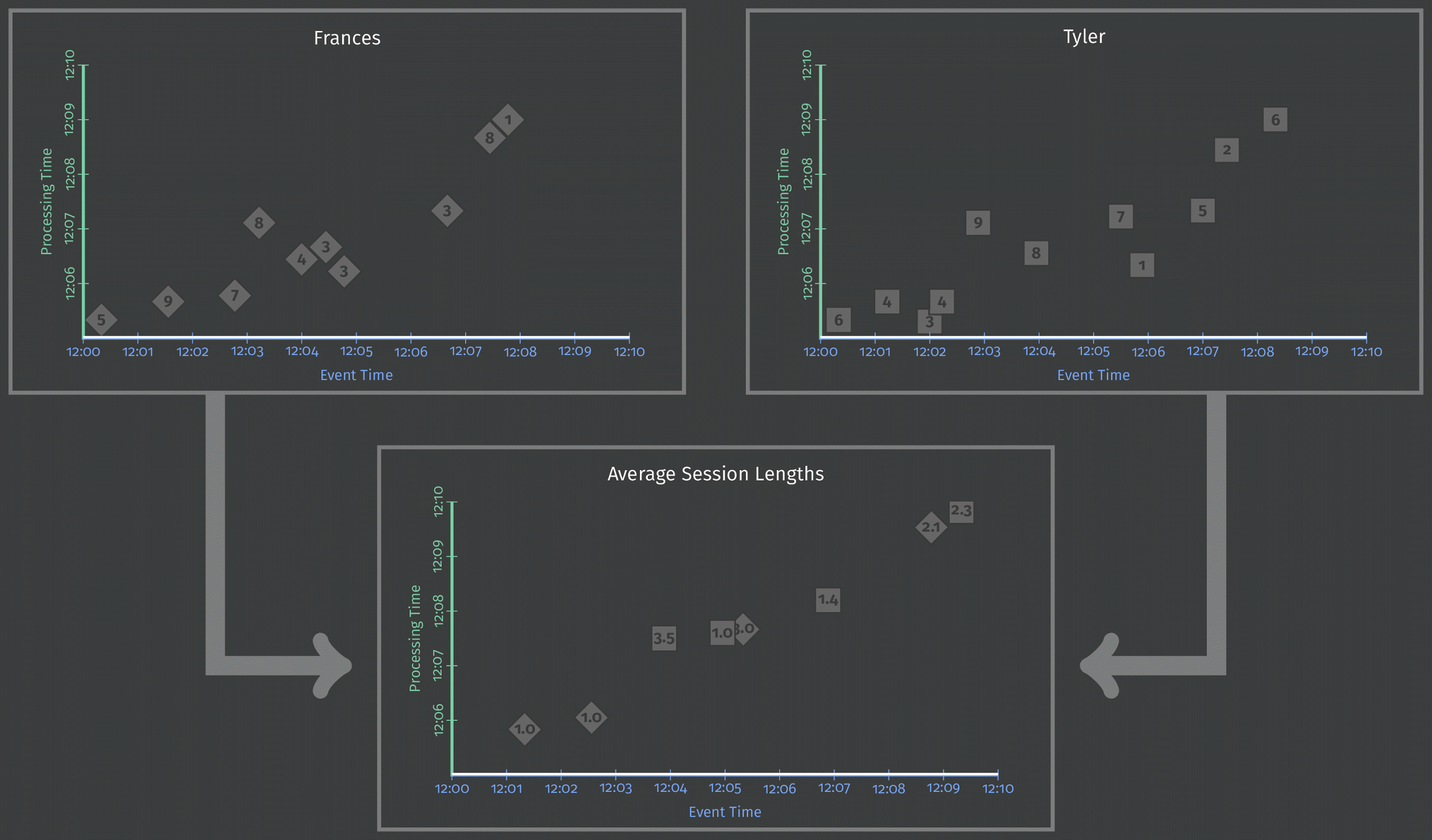 [Speaker Notes: Now calculating the average length of all sessions that ended in a given time period
if we rolled out an update to our game, this would let us quickly understand if that resulted a change in user behavior
if the change made the game less fun, we could see a sudden drop in how long users play]
What / Where / When / How
Correctness
Power
Composability
Flexibility
Modularity
[Speaker Notes: ok… flexibility for covering all sorts of uses cases]
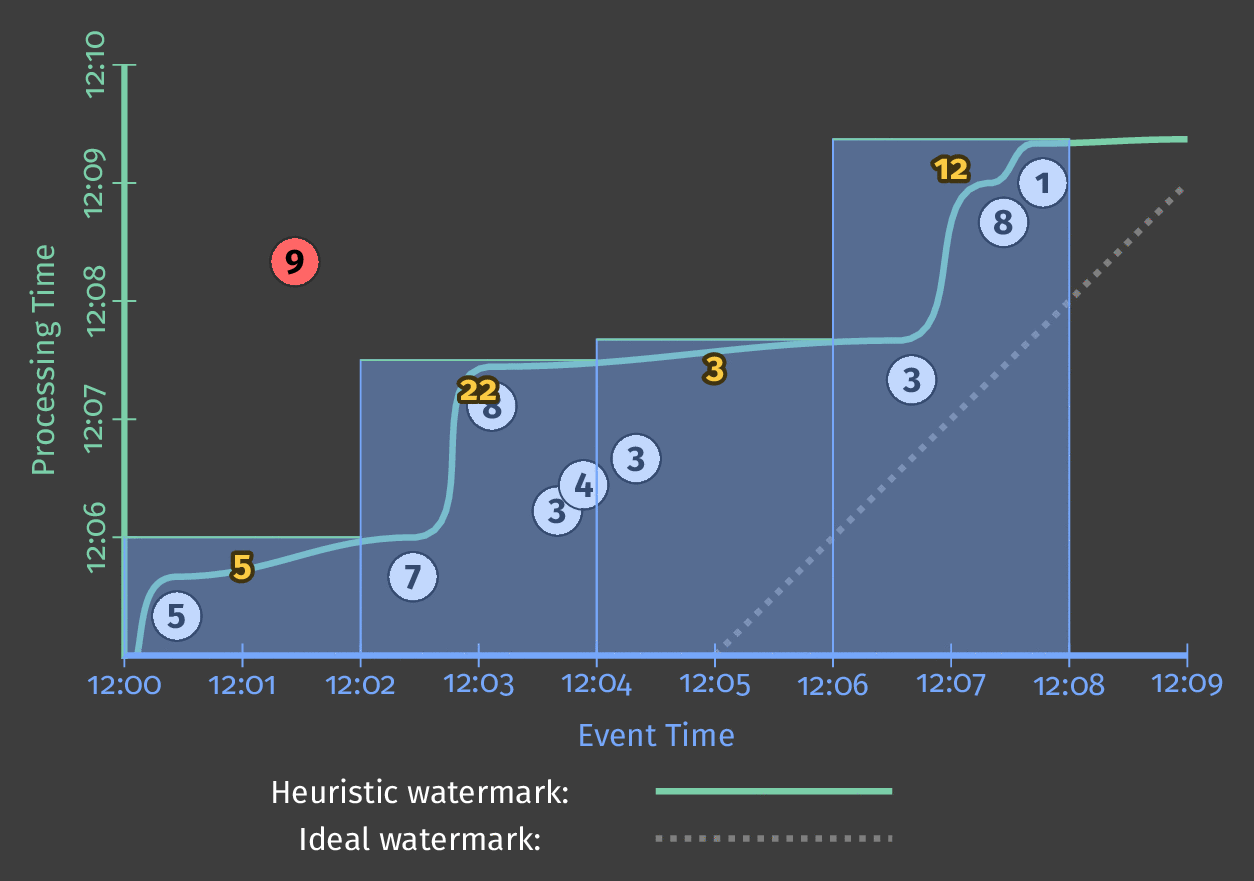 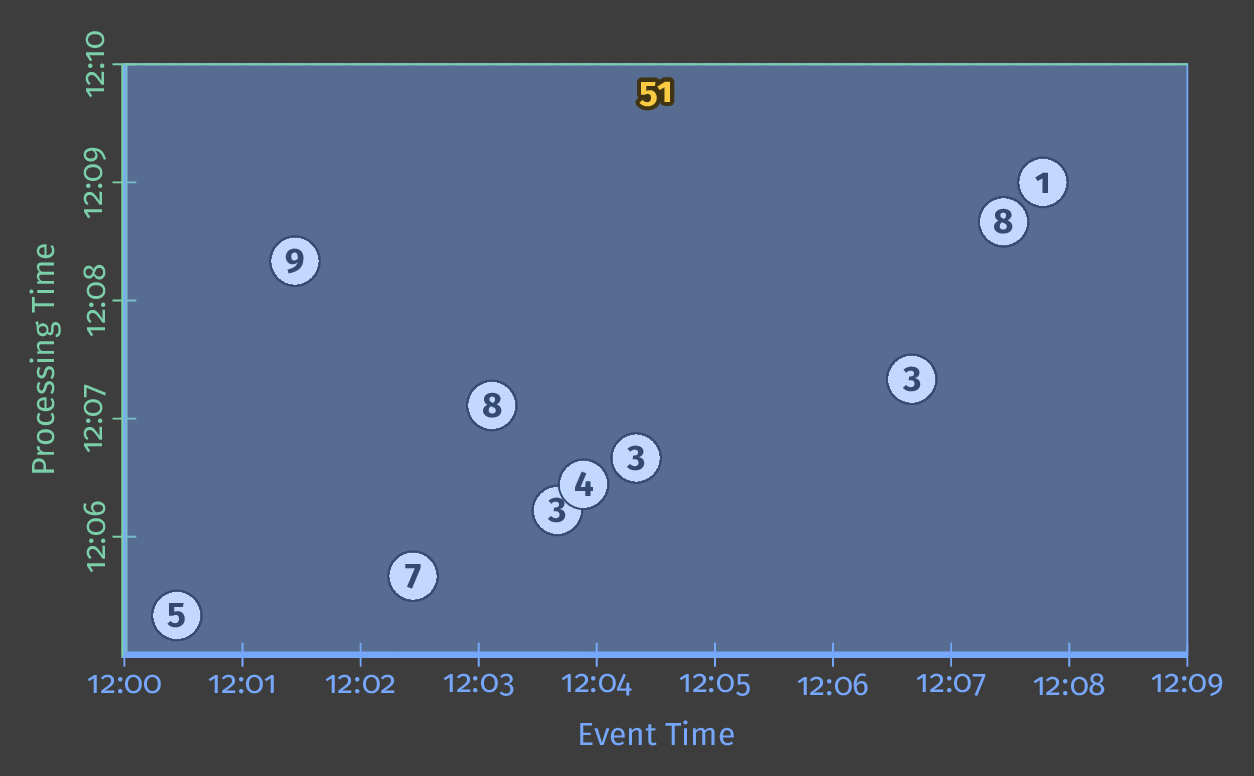 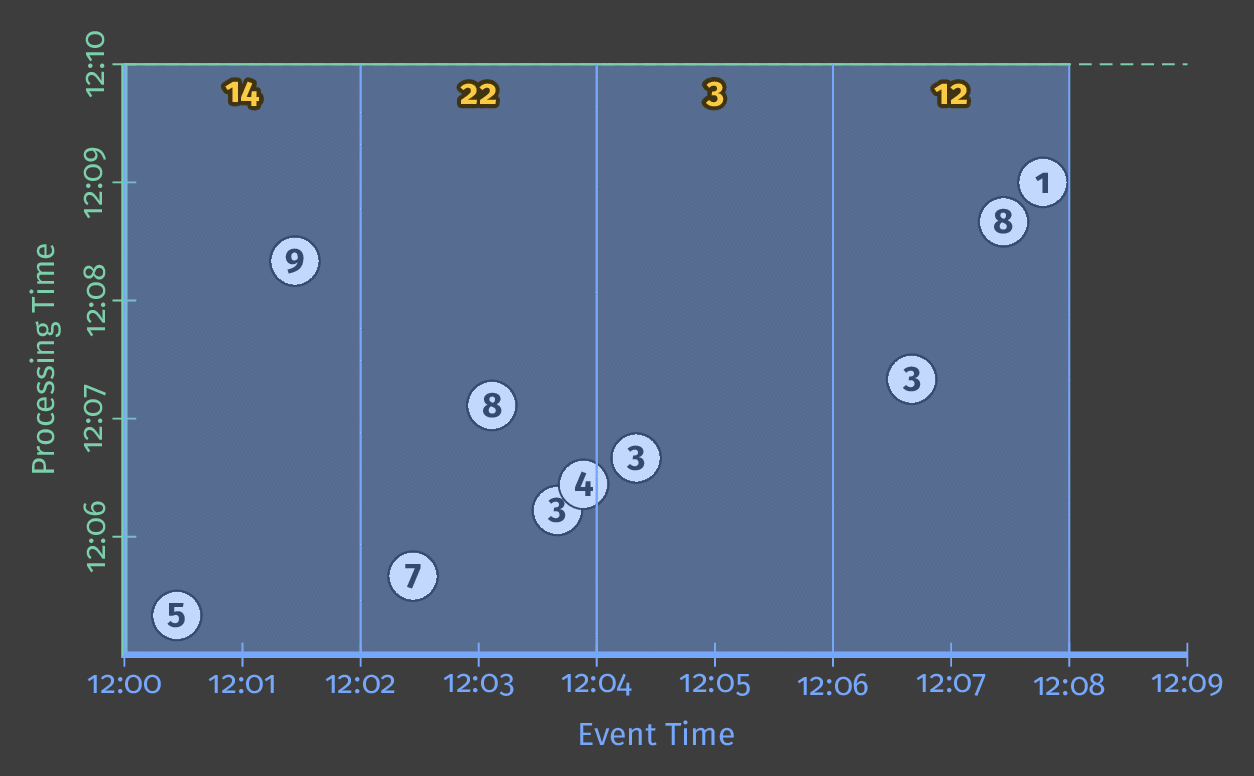 1.Classic Batch
2. Batch with Fixed Windows
3. Streaming
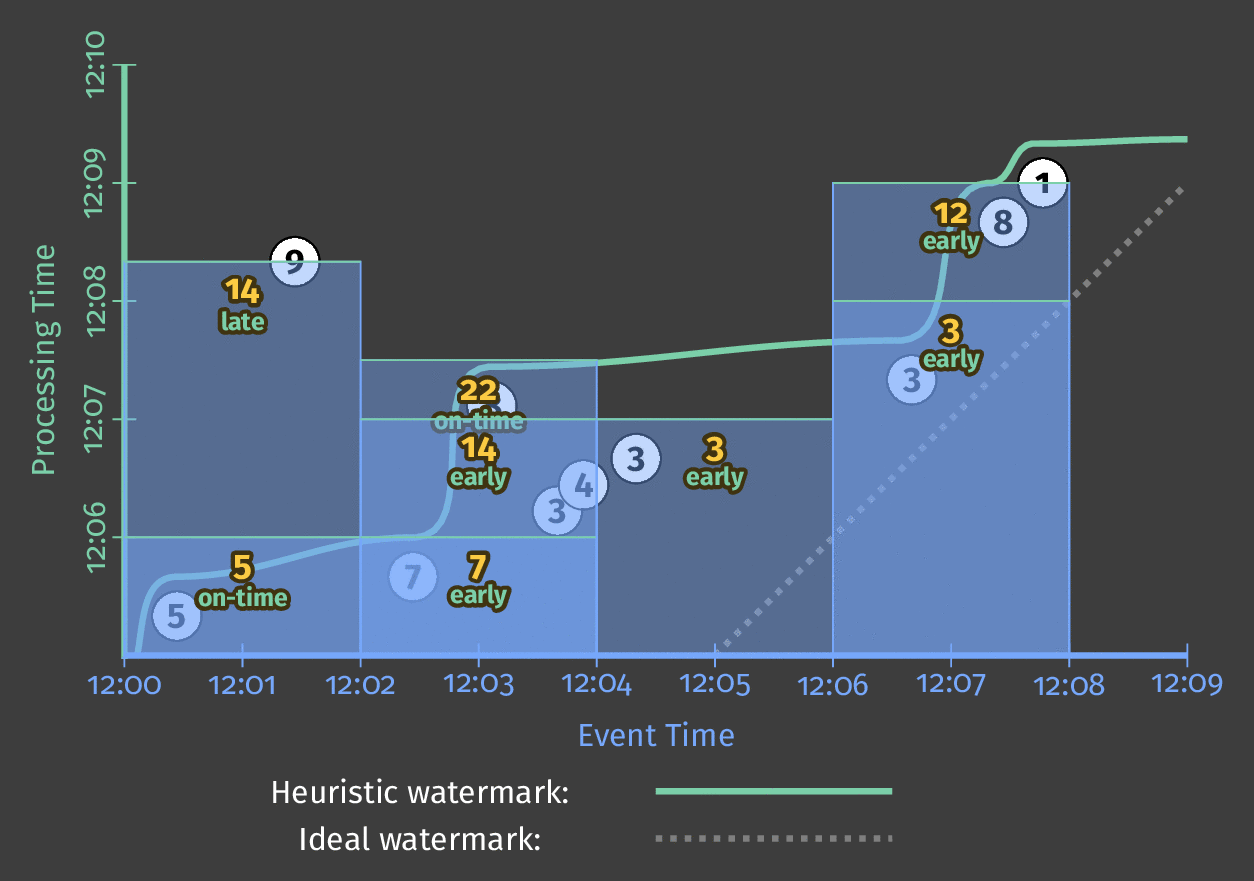 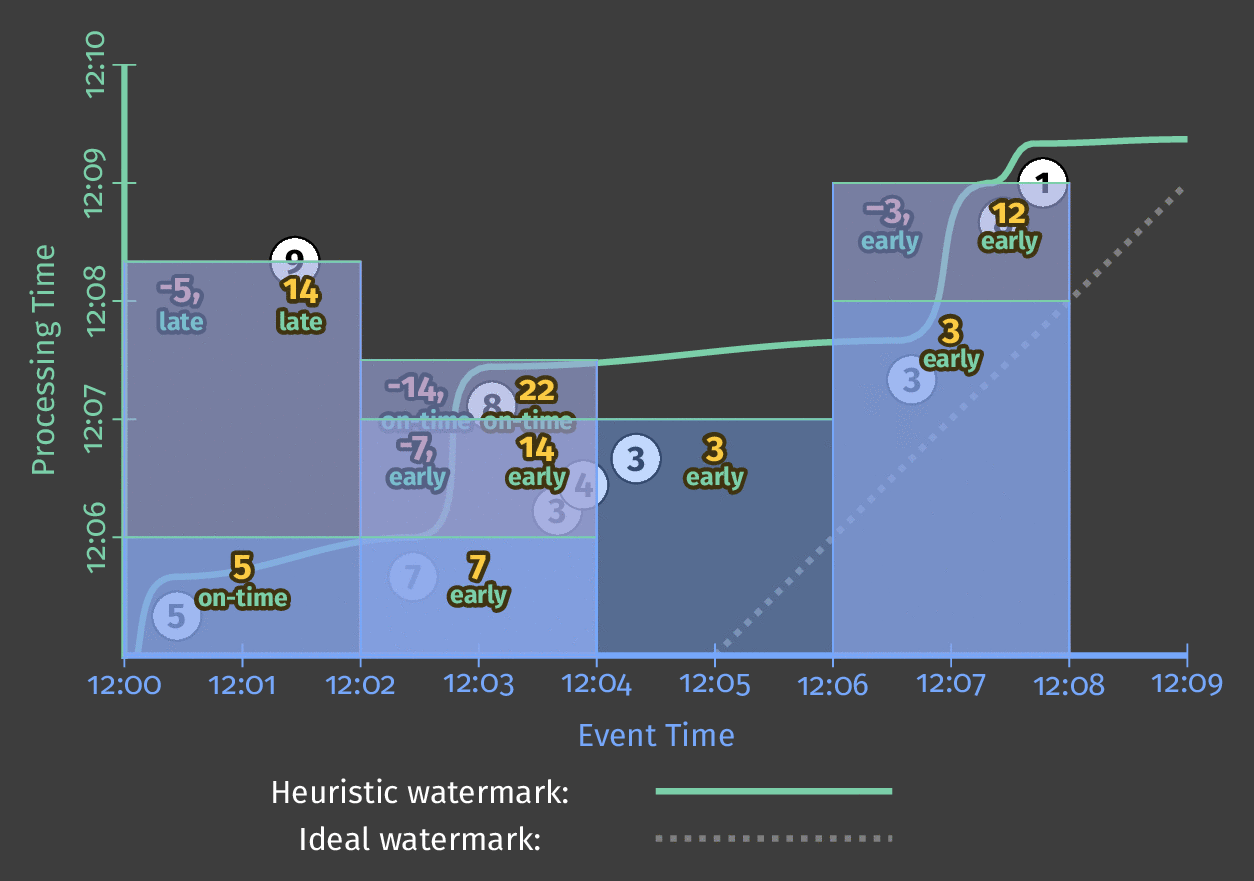 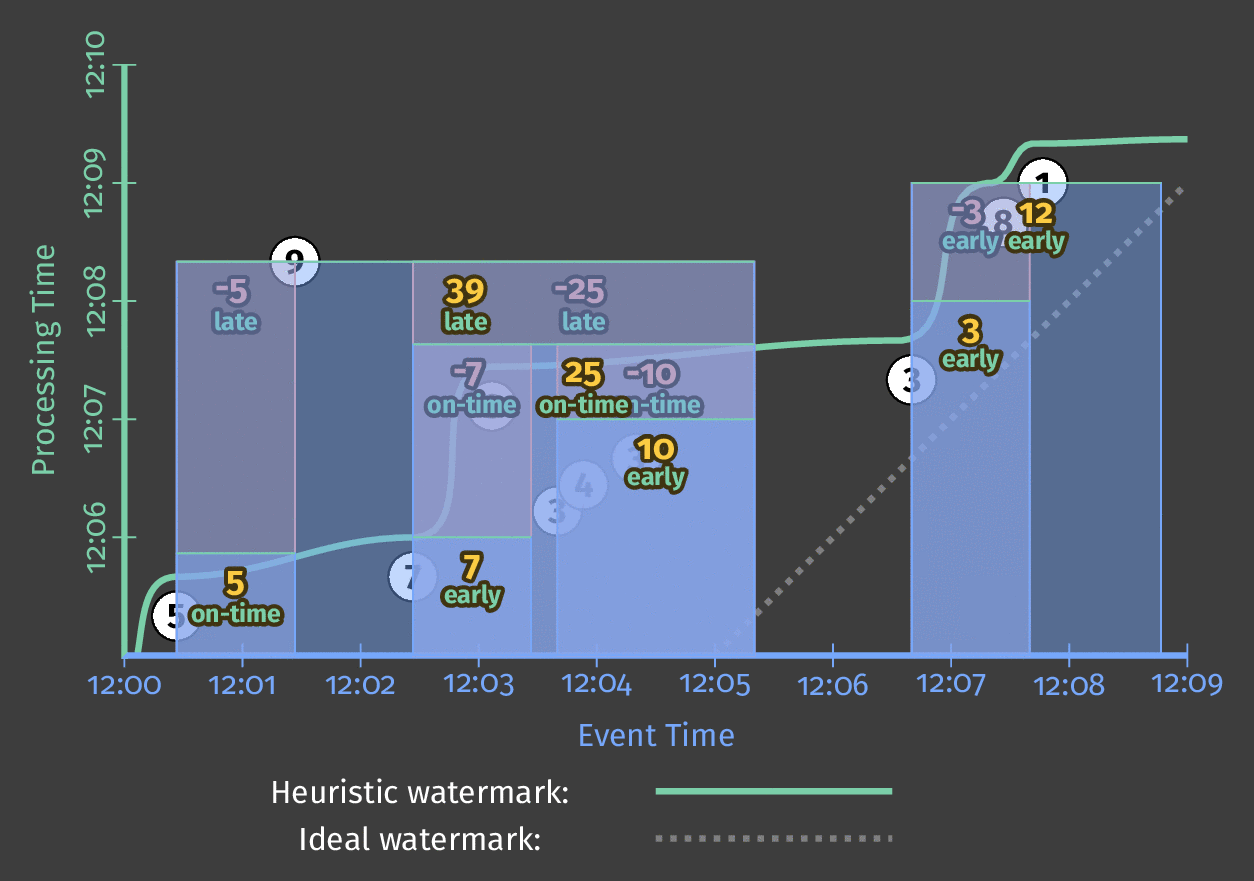 4. Streaming with Speculative + Late Data
5. Streaming With Retractions
6. Sessions
[Speaker Notes: By tuning our what/where/when/how knobs, we’ve covered everything from classic batch… to sessions]
What / Where / When / How
Correctness
Power
Composability
Flexibility
Modularity
[Speaker Notes: And not only that, we do so with lovely modular code]
PCollection<KV<String, Integer>> scores = input
    .apply(Sum.integersPerKey());
PCollection<KV<String, Integer>> scores = input
    .apply(Window.into(FixedWindows.of(Minutes(2)))
    .apply(Sum.integersPerKey());
PCollection<KV<String, Integer>> scores = input
    .apply(Window.into(FixedWindows.of(Minutes(2))
             .triggering(AtWatermark()))    .apply(Sum.integersPerKey());
1.Classic Batch
2. Batch with Fixed Windows
3. Streaming
PCollection<KV<String, Integer>> scores = input
    .apply(Window.into(FixedWindows.of(Minutes(2))
             .triggering(AtWatermark()               .withEarlyFirings(AtPeriod(Minutes(1)))
               .withLateFirings(AtCount(1)))    .apply(Sum.integersPerKey());
PCollection<KV<String, Integer>> scores = input
    .apply(Window.into(FixedWindows.of(Minutes(2))
             .triggering(AtWatermark()               .withEarlyFirings(AtPeriod(Minutes(1)))
               .withLateFirings(AtCount(1)))             .accumulatingAndRetractingFiredPanes())
    .apply(Sum.integersPerKey());
PCollection<KV<String, Integer>> scores = input
    .apply(Window.into(Sessions.withGapDuration(Minutes(2))
             .triggering(AtWatermark()               .withEarlyFirings(AtPeriod(Minutes(1)))
               .withLateFirings(AtCount(1)))           .accumulatingAndRetractingFiredPanes())
    .apply(Sum.integersPerKey());
4. Streaming with Speculative + Late Data
5. Streaming With Retractions
6. Sessions
[Speaker Notes: all these uses cases -- and we never changed our core algorithm
just integer summing here, but the same would apply with much more complex algorithms too]
What / Where / When / How
Correctness
Power
Composability
Flexibility
Modularity
[Speaker Notes: so there you go -- 5 reasons that these 4 questions are awesome]
Apache Beam
[Speaker Notes: discussed the use case
introduced the four questions in the Beam model
shown they are the right questions
… now let’s get concrete and see how we got to this model and where we’re going]
A Beam Computational Pipeline
PTransform
Pipeline
PCollection
(bounded or unbounded)
101
Cloud Dataflow: fully managed
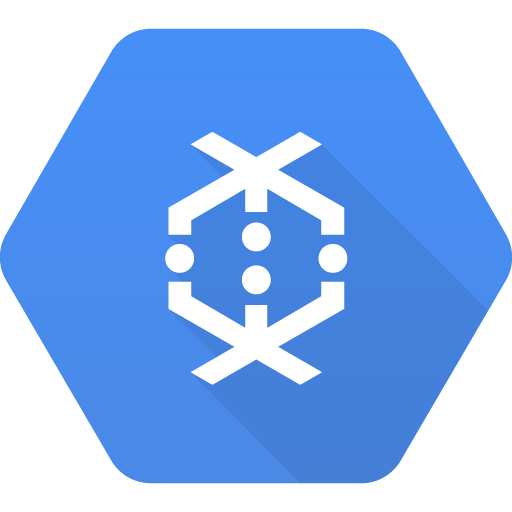 The Beam Vision
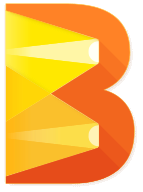 Apache Flink
local, on-prem, cloud
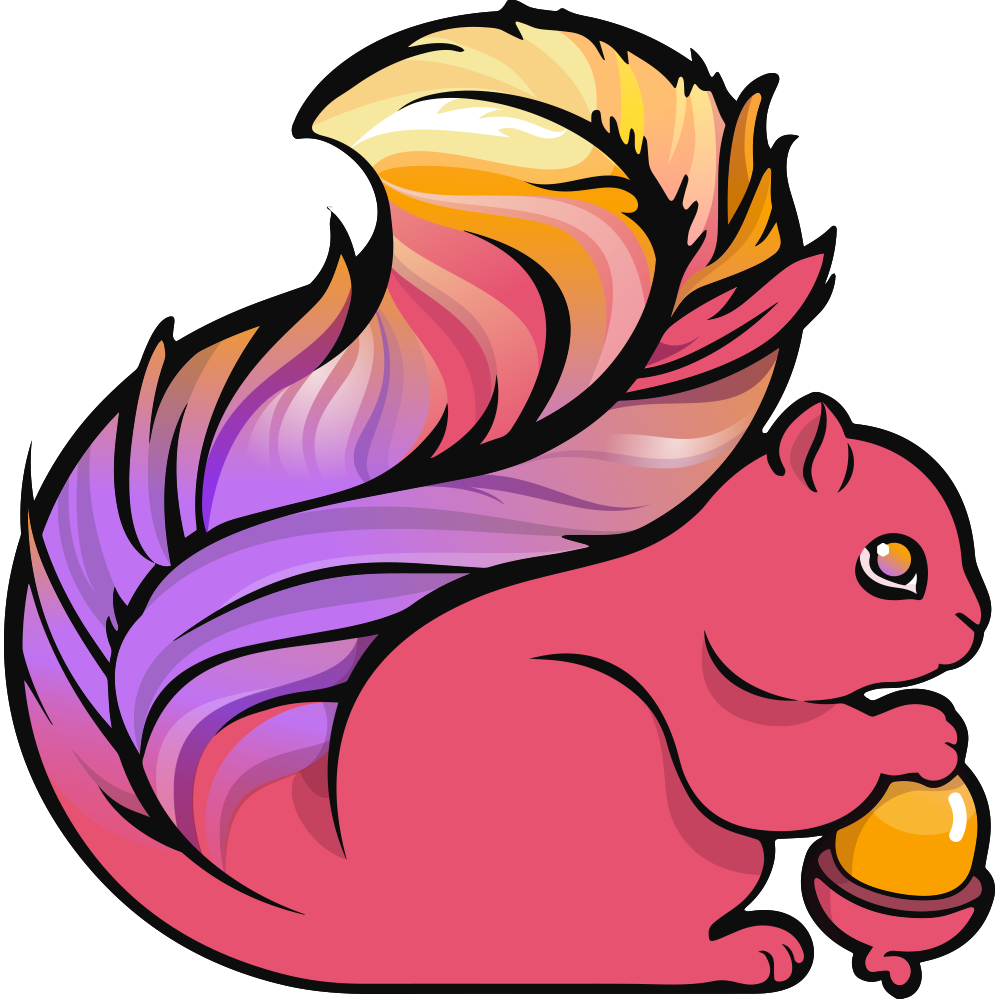 Python
input | Sum.PerKey()
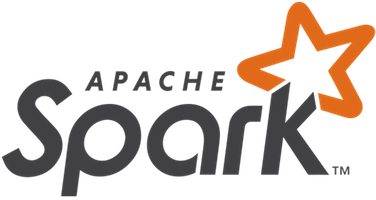 Apache Spark
local, on-prem, cloud
Apache Apex
local, on-prem, cloud
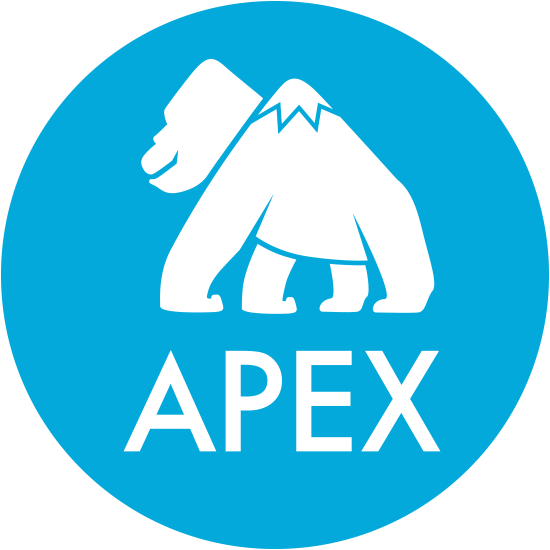 Sum Per Key
Apache Gearpump (incubating)
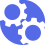 Java
⋮
input.apply(
  Sum.integersPerKey())
⋮
102
What your (Java) Beam code Looks Like
Pipeline p = Pipeline.create(options);
p.apply(TextIO.Read.from("gs://dataflow-samples/shakespeare/*"))
 .apply(FlatMapElements.via(line -> Arrays.asList(line.split("[^a-zA-Z']+"))))

 .apply(Filter.byPredicate(word -> !word.isEmpty()))

 .apply(Count.perElement())

 .apply(MapElements.via(count -> count.getKey() + ": " + count.getValue())

 .apply(TextIO.Write.to("gs://..."));

p.run();
103
The Evolution of Beam
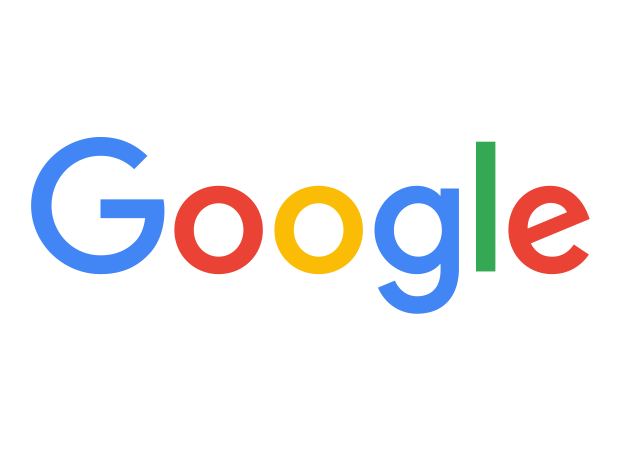 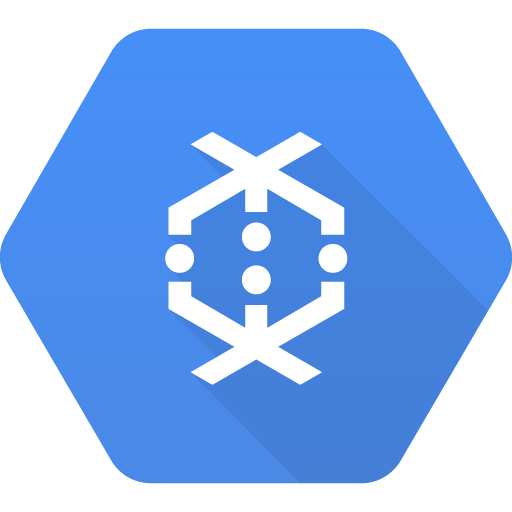 Google Cloud Dataflow
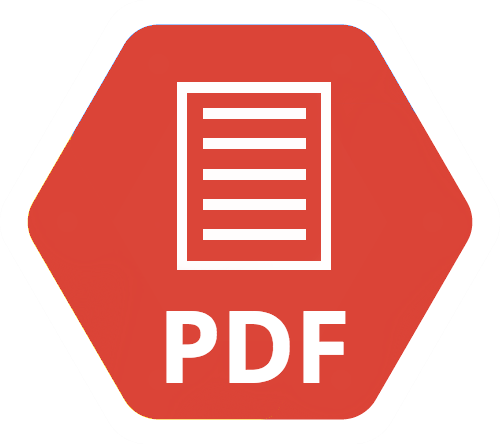 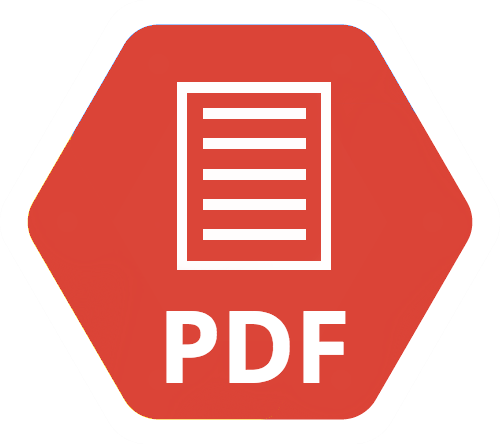 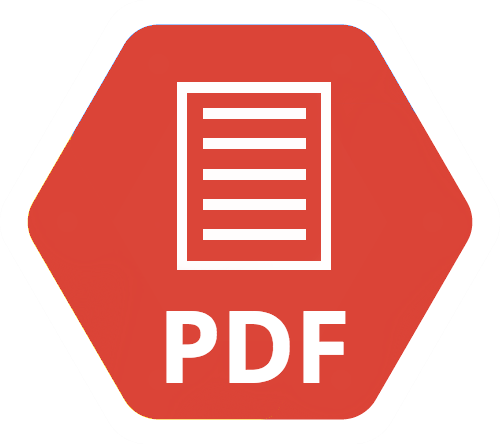 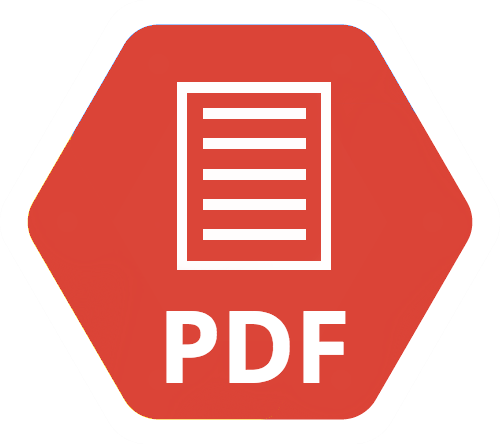 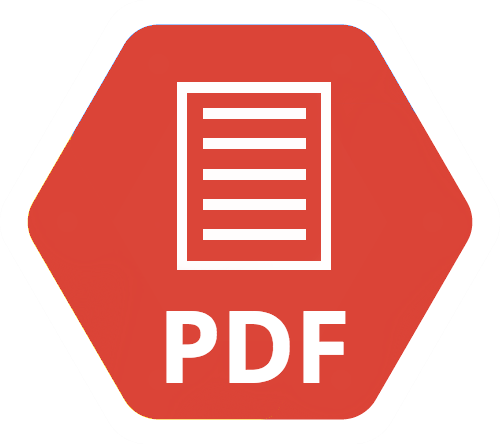 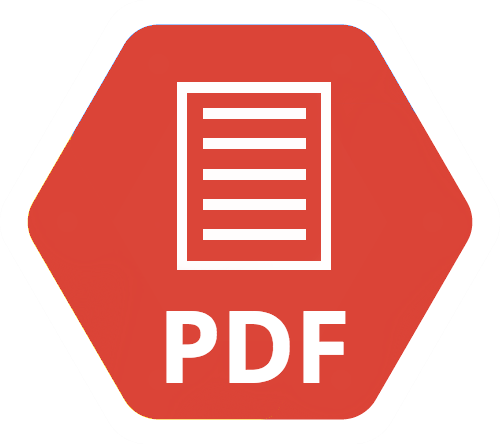 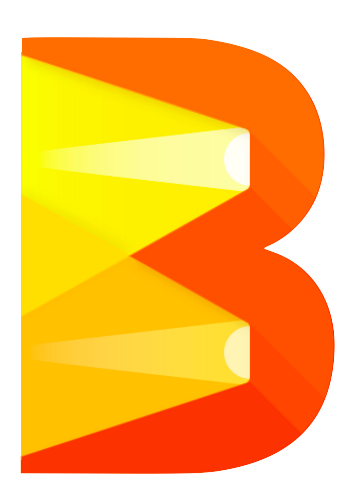 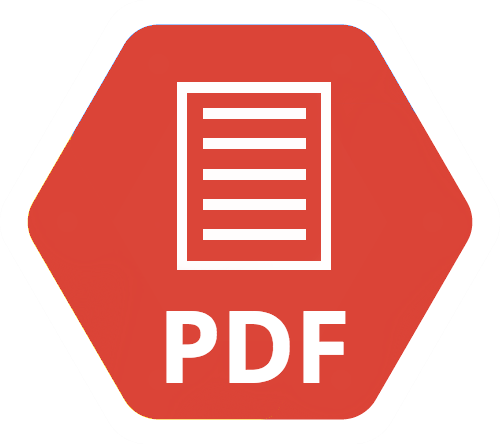 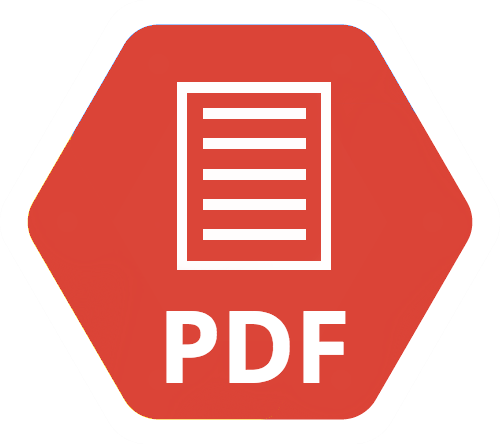 Apache Beam
MapReduce
Dremel
Flume
PubSub
Millwheel
BigTable
Colossus
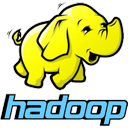 Megastore
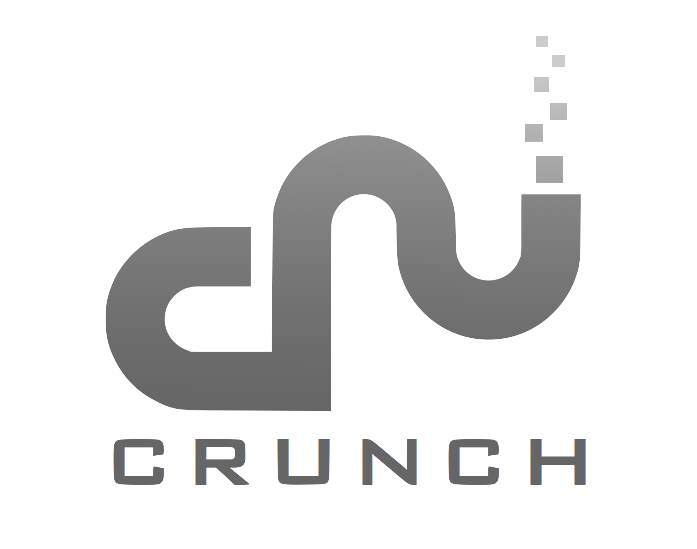 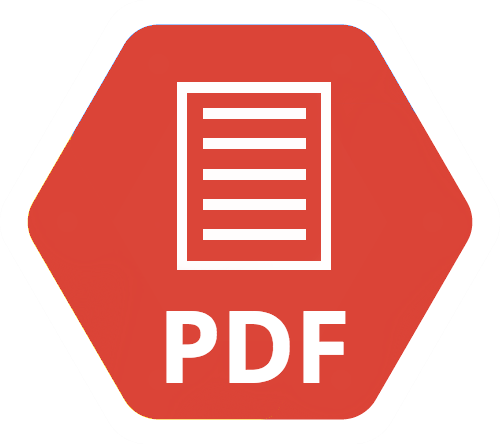 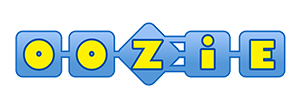 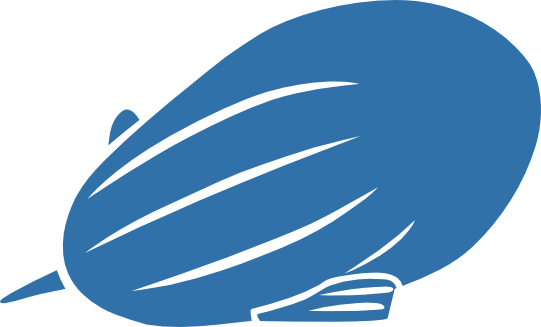 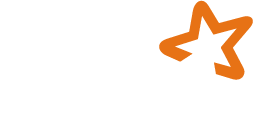 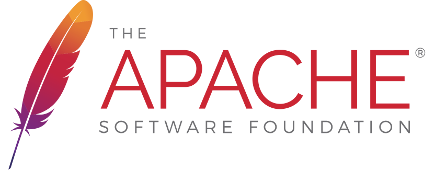 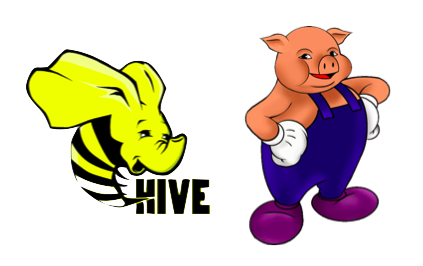 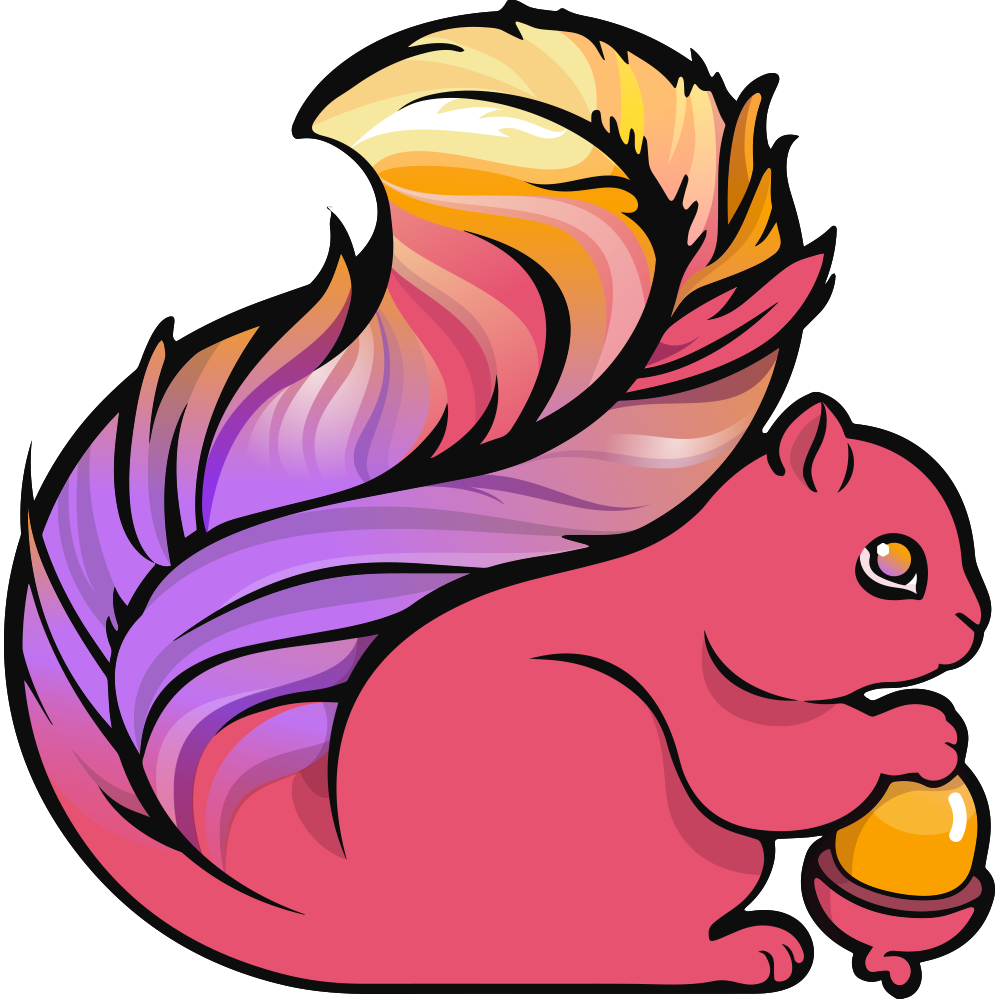 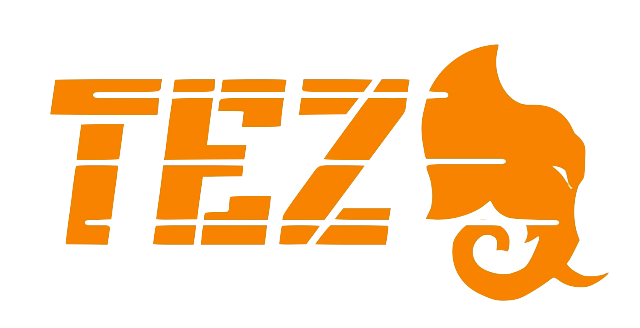 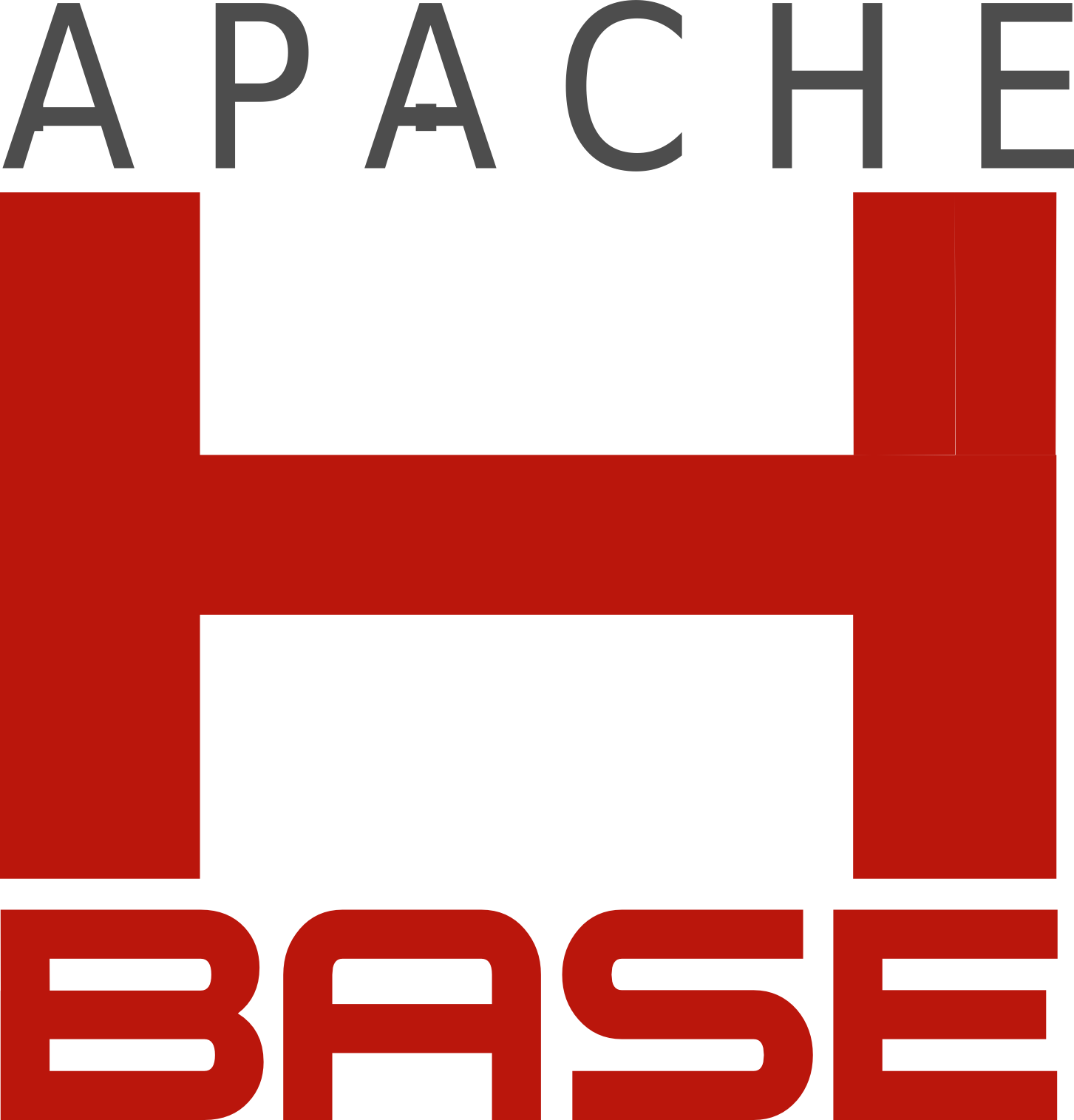 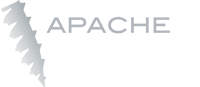 Spanner
[Speaker Notes: Google published the original paper on MapReduce in 2004 --  fundamentally change the way we do distributed processing. 
<animate> Inside Google, kept innovating, but just published papers
<animate> Externally the open source community created Hadoop. Entire ecosystem flourished, partially influenced by those Google papers.
<animate> In 2014, Google Cloud Dataflow -- included both a new programming model and fully managed service 
share this model more broadly -- both because it is awesome and because users benefit from a larger ecosystem and portability across multiple runtimes.
So Google, along with a handful of partners donated this programming model to the Apache Software Foundation, as the incubating project Apache Beam...]
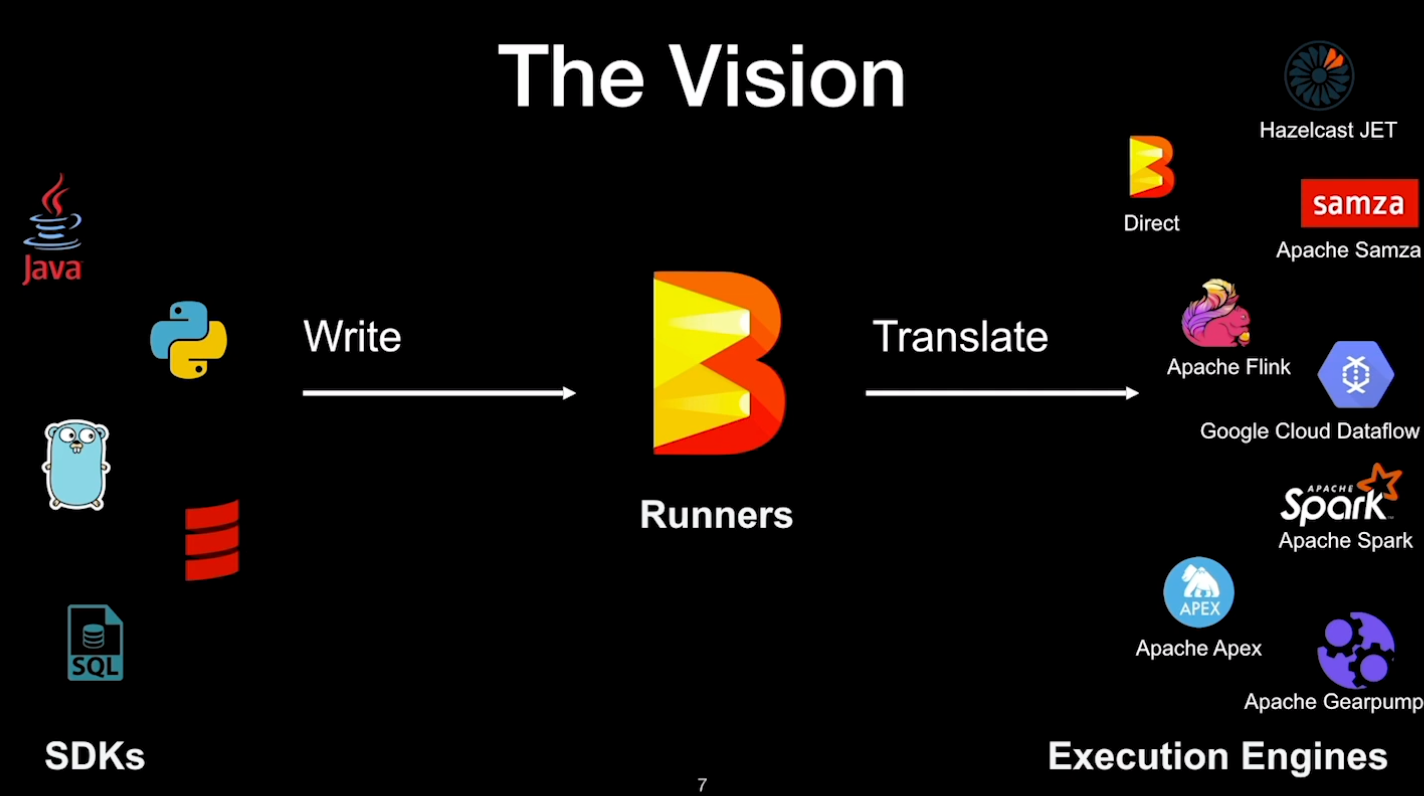 Apache Beam Technical Vision
The Beam Model: the abstractions at the core of Apache Beam
End users: who want to write pipelines or transform libraries  in a language that’s familiar.
SDK writers: who want to make Beam concepts available in new languages.
Runner writers: who have a distributed processing environment (on-prem/ cloud, open-source/ closed-source) and want to support Beam pipelines

A Runner platform (e.g. Flink) may also make the power of the Beam model available to native users of the platform by extending the platform’s native APIs.
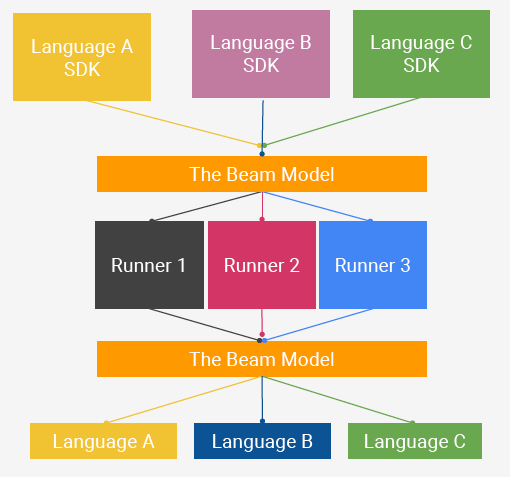 Beam Java
Beam Python
Other
Languages
Beam Model: Pipeline Construction
Cloud Dataflow
Runner A
Runner B
Beam Model: Fn Runners
Execution
Execution
Execution
[Speaker Notes: fully support three different categories of users
End users who want to write data processing pipelines
Includes adding value like additional connectors
Additionally, support community-sourced SDKs and runners
Each community has very different sets of goals and needs. 
having a vision and reaching it are two different things...]
What is Part of Apache Beam?
The Beam Model: What / Where / When / How
SDKs for writing Beam pipelines -- Java and Python
Runners for Existing Distributed Processing Backends
Apache Flink 
Apache Spark 
Google Cloud Dataflow 
Direct runner for local development and testing
In development: Apache Gearpump and Apache Apex
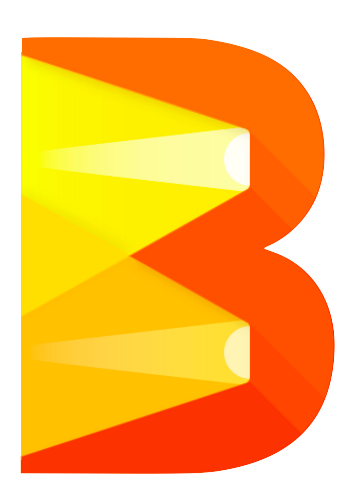 [Speaker Notes: Today, Apache Beam includes
the core unified programming model 
the initial Java SDK that we developed as part of Cloud Dataflow
and, most important for portability, multiple runners that can execute Beam pipelines on existing distributed process backends.
but our longer term goals...]
Apache Beam Technical Vision
The Beam Model: the abstractions at the core of Apache Beam
End users: who want to write pipelines or transform libraries  in a language that’s familiar.
SDK writers: who want to make Beam concepts available in new languages.
Runner writers: who have a distributed processing environment (on-prem/ cloud, open-source/ closed-source) and want to support Beam pipelines

A Runner platform (e.g. Flink) may also make the power of the Beam model available to native users of the platform by extending the platform’s native APIs.
Beam Java
Beam Python
Other
Languages
Beam Model: Pipeline Construction
Cloud Dataflow
Runner A
Runner B
Beam Model: Fn Runners
Execution
Execution
Execution
[Speaker Notes: fully support three different categories of users
End users who want to write data processing pipelines
Includes adding value like additional connectors
Additionally, support community-sourced SDKs and runners
Each community has very different sets of goals and needs. 
having a vision and reaching it are two different things...]
Beam’s Reality: as of April 2018
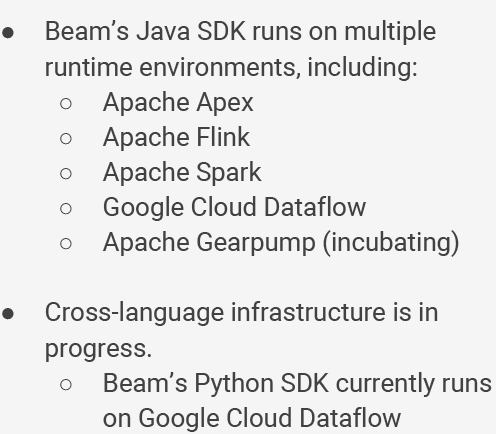 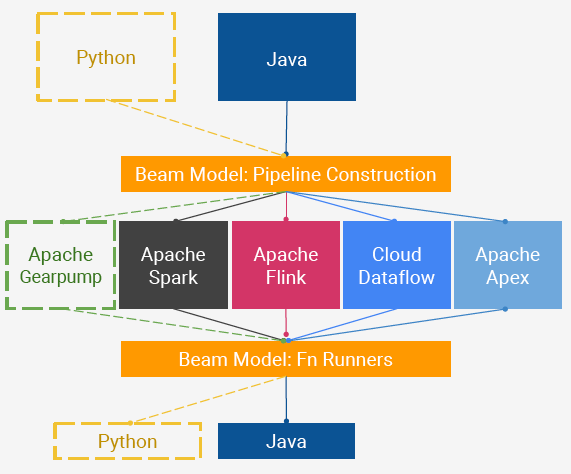 [Speaker Notes: fully support three different categories of users
End users who want to write data processing pipelines
Includes adding value like additional connectors
Additionally, support community-sourced SDKs and runners
Each community has very different sets of goals and needs. 
having a vision and reaching it are two different things...]
Beam’s Reality: as of 2022
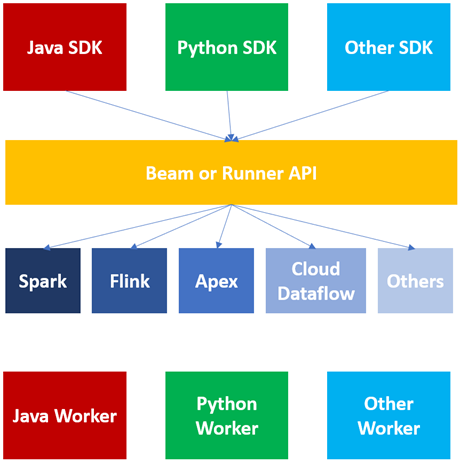 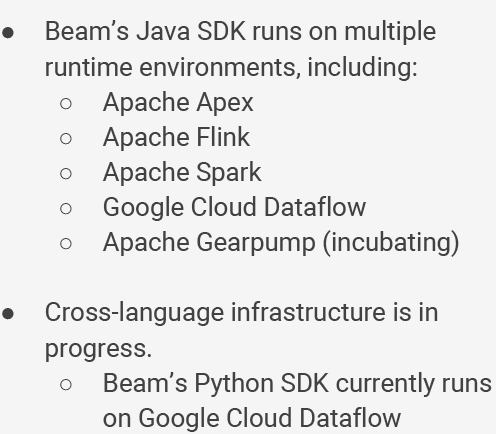 [Speaker Notes: fully support three different categories of users
End users who want to write data processing pipelines
Includes adding value like additional connectors
Additionally, support community-sourced SDKs and runners
Each community has very different sets of goals and needs. 
having a vision and reaching it are two different things...]
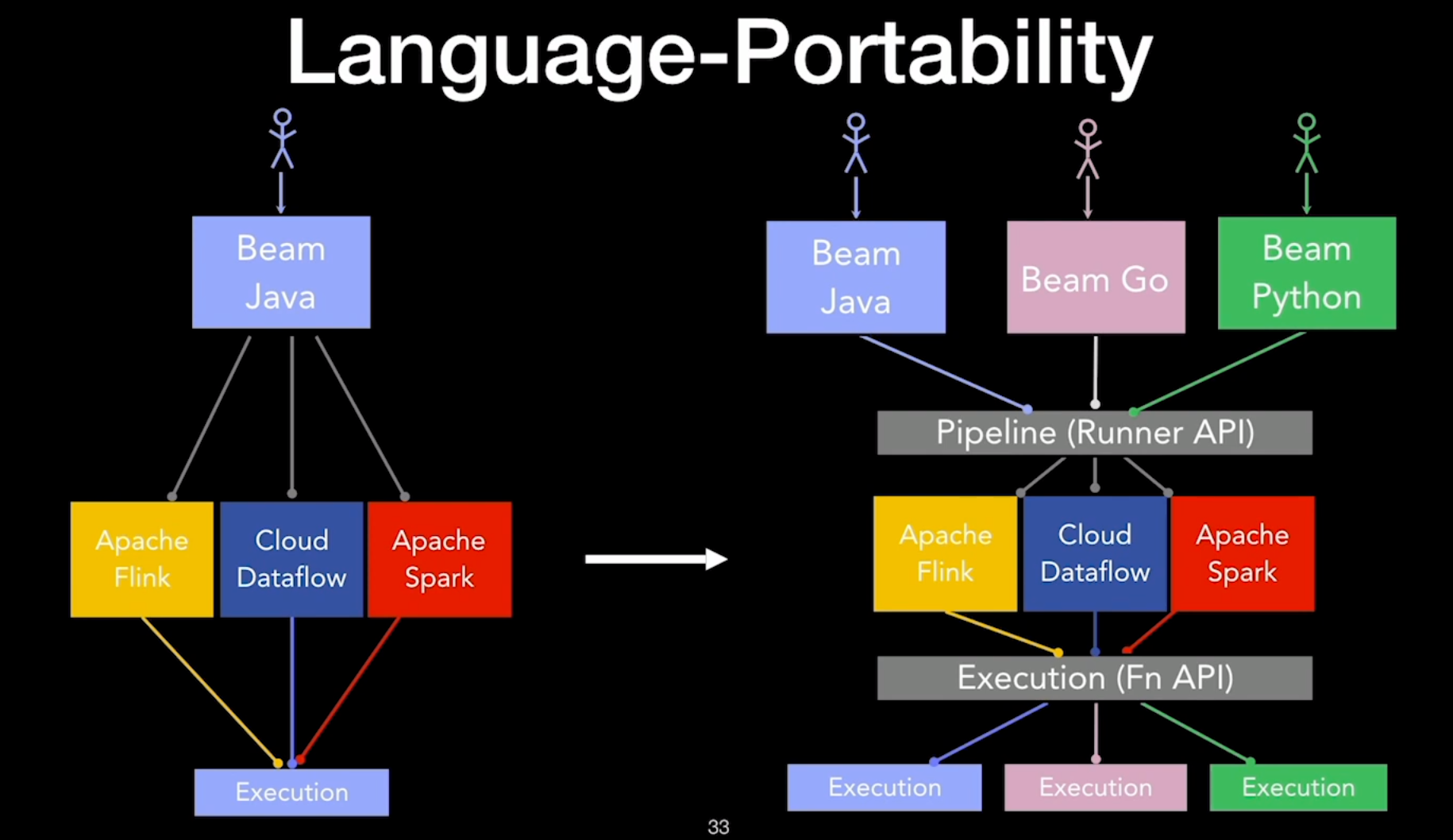 [Speaker Notes: fully support three different categories of users
End users who want to write data processing pipelines
Includes adding value like additional connectors
Additionally, support community-sourced SDKs and runners
Each community has very different sets of goals and needs. 
having a vision and reaching it are two different things...


https://flink.apache.org/ecosystem/2020/02/22/apache-beam-how-beam-runs-on-top-of-flink.html]
Example Beam Runners
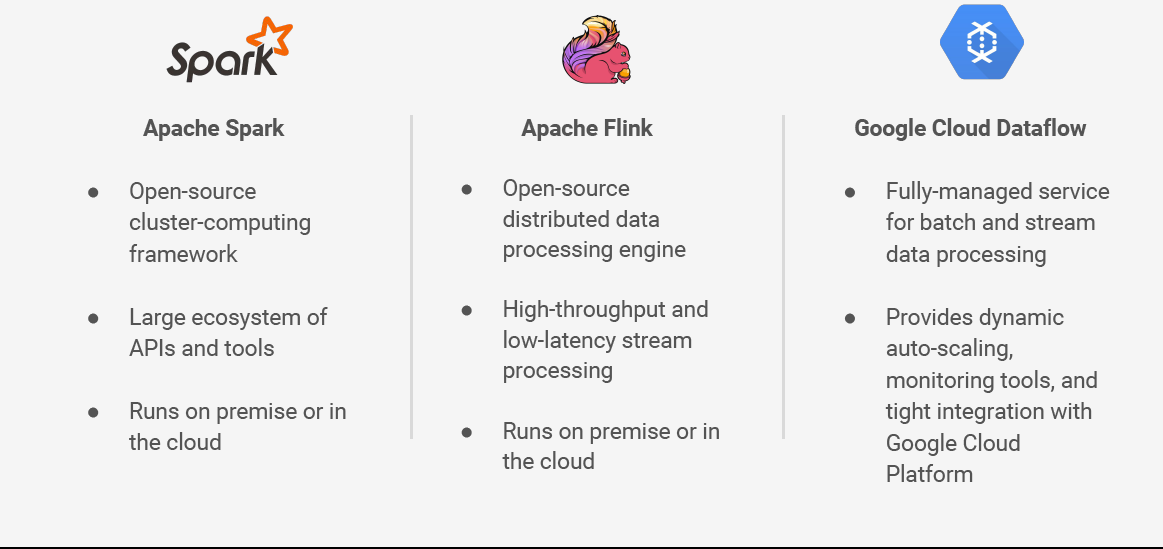 [Speaker Notes: fully support three different categories of users
End users who want to write data processing pipelines
Includes adding value like additional connectors
Additionally, support community-sourced SDKs and runners
Each community has very different sets of goals and needs. 
having a vision and reaching it are two different things...]
Comparing Runner Capabilities
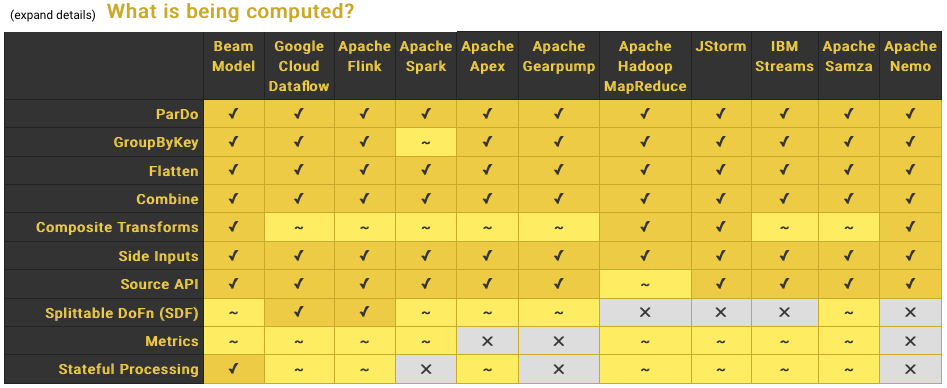 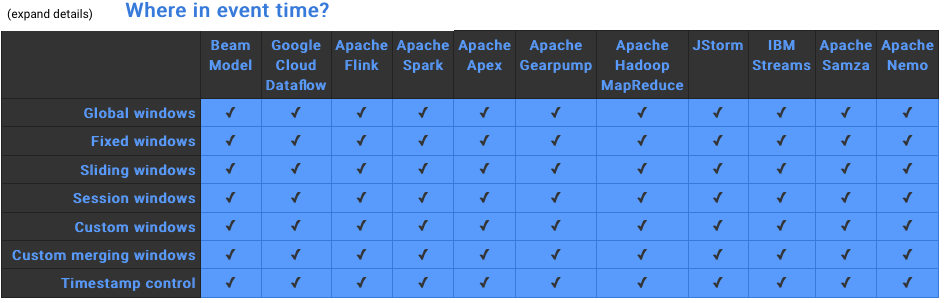 Latest version available at: 
http://beam.apache.org/
documentation/runners/
capability-matrix/
[Speaker Notes: https://beam.apache.org/documentation/runners/capability-matrix/

The Beam model is attempting to generalize semantics -- will not align perfectly with all possible runtimes.
Started categorizing the features in the model and the various levels of runner support.
This will help users understand mismatches like using event time processing in Spark or exactly once processing with Samza.]
Comparing Runner Capabilities
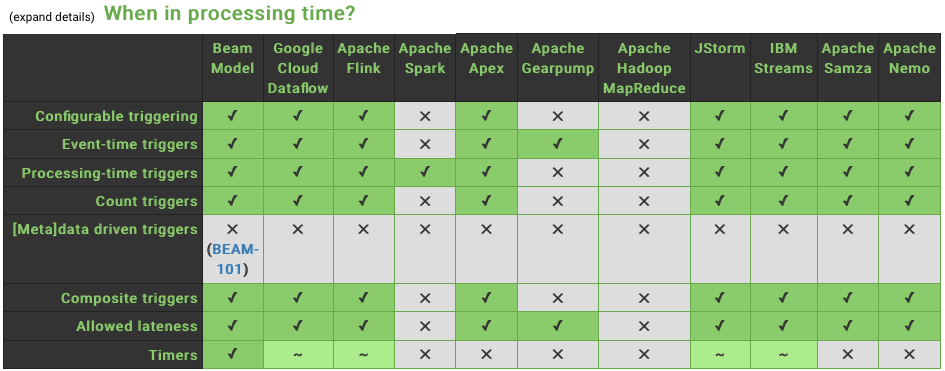 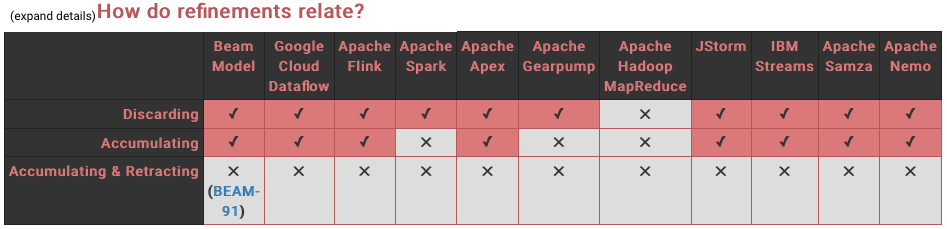 [Speaker Notes: The Beam model is attempting to generalize semantics -- will not align perfectly with all possible runtimes.
Started categorizing the features in the model and the various levels of runner support.
This will help users understand mismatches like using event time processing in Spark or exactly once processing with Samza.]
Progress of Apache Beam
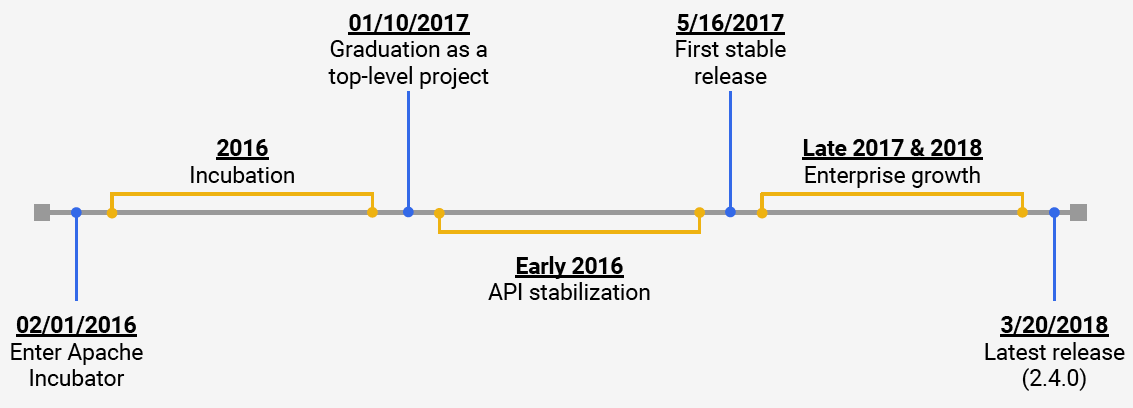 3/4/2022
Latest release
(2.37.0)
[Speaker Notes: Beam entered incubation in early February.
Once we dumped in the initial 48k lines ofcode, there was a period of de-googlification and generalization.
We’re now getting pretty close to having different runners seemlessly running Beam pipelines.
This will give users the flexibility to choose the Beam runner that’s best for them.
To do that they need to understand what different runners can do...

https://2021.beamsummit.org/sessions/state-apache-beam/]
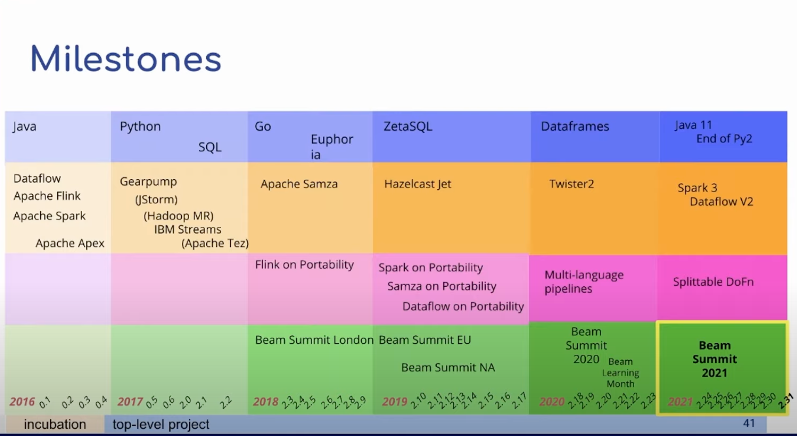 Milestones of Apache Beam (circa: Aug 2021)
[Speaker Notes: Beam entered incubation in early February.
Once we dumped in the initial 48k lines ofcode, there was a period of de-googlification and generalization.
We’re now getting pretty close to having different runners seemlessly running Beam pipelines.
This will give users the flexibility to choose the Beam runner that’s best for them.
To do that they need to understand what different runners can do...

https://2021.beamsummit.org/sessions/state-apache-beam/]
Learn More !
Free Book on Key Streaming Concepts and Apache Beammin
http://asiandatascience.com/wp-content/uploads/2018/01/WP_EN_BD_OReilly_Streaming_Systems.pdf

Two Excellent Articles on Streaming Models and Beamming gndamentals: The World Beyond Batch 101 http://www.oreilly.com/ideas/the-world-beyond-batch-streaming-101  http://www.oreilly.com/ideas/the-world-beyond-batch-streaming-102 

Apache Beam	http://beam.apache.org

Cloud Dataflow
	http://cloud.google.com/dataflow/
Follow @ApacheBeam on Twitter

Beam Summit:    https://2022.beamsummit.org
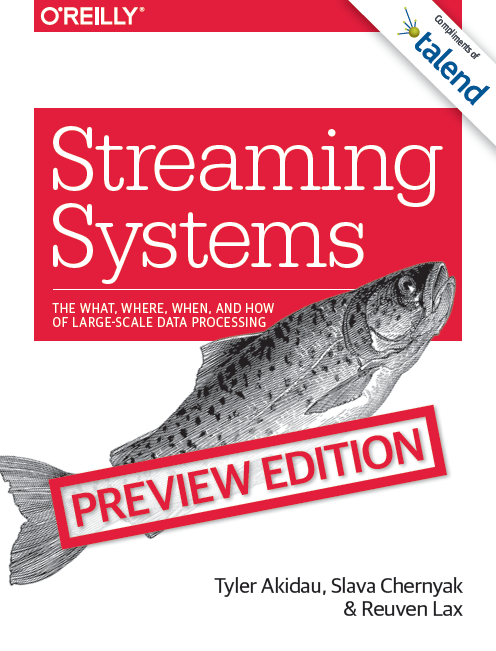